1
2
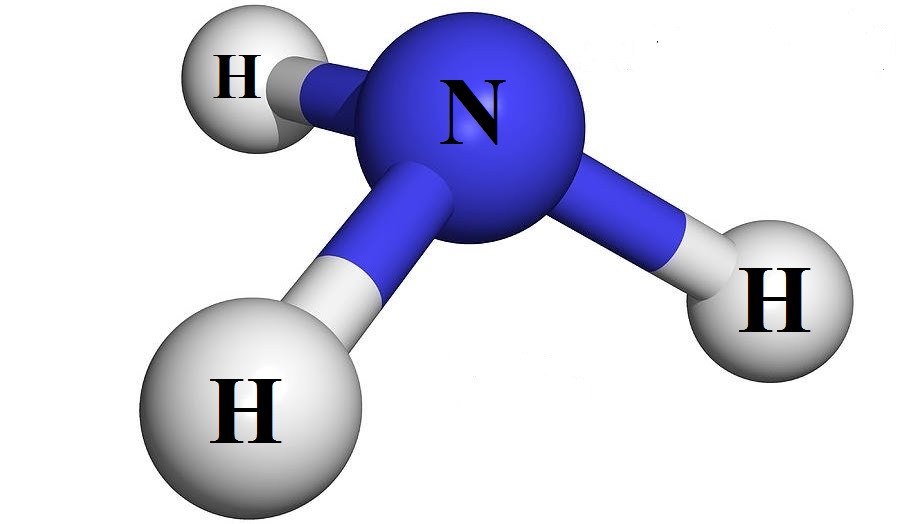 4
3
Trong nước tiểu thường có mùi gì?
Đáp án: Mùi khai
Số oxi hóa thấp nhất 
của nguyên tố nitrogen?
Đáp án: -3
Trong môi trường base thì
phenolphtalein có màu gì?
Đáp án: Màu hồng
Sản phẩm nào được sinh ra từ 
phản ứng giữa N2 và H2?
Đáp án: NH3
BÀI 5: AMMONIA .  MUỐI AMMONIUM
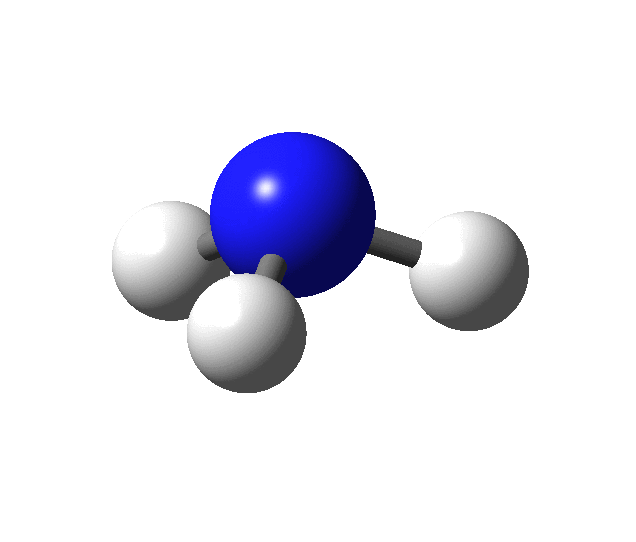 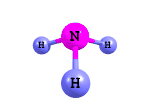 NỘI DUNG BÀI HỌC
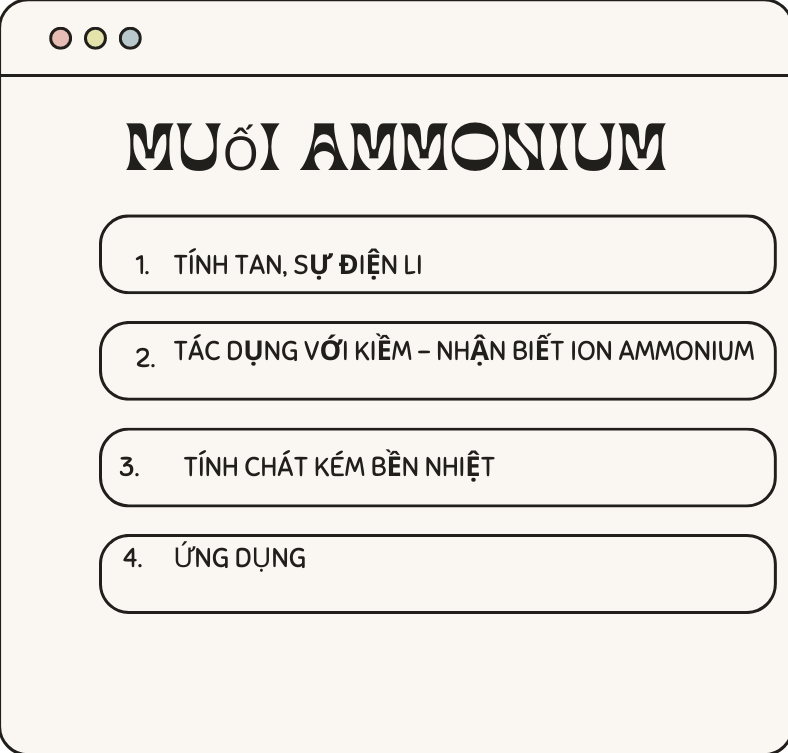 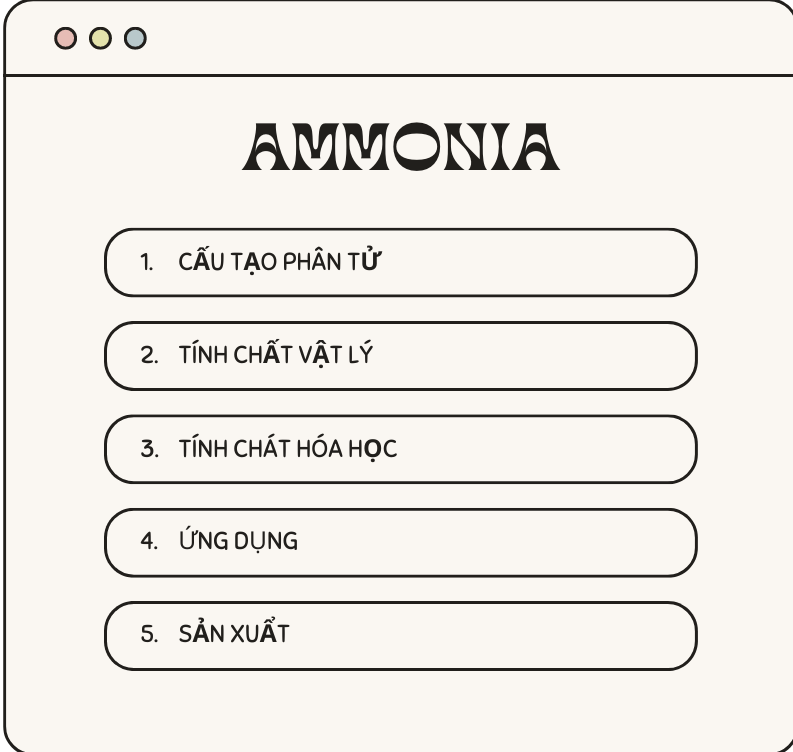 I. AMMONIA
1. Cấu tạo phân tử
Viết cấu hình electron của các nguyên tử H (Z = 1) và N (Z = 7).
Cấu hình electron nguyên tử H (Z = 1): 1s1.
Cấu hình electron nguyên tử N (Z = 7): 1s2 2s2 2p3.
I. AMMONIA
1. Cấu tạo phân tử
2. Trình bày các bước lập công thức Lewis của phân tử ammonia.
Các bước lập công thức Lewis của phân tử ammonia (NH3):
Bước 1: Viết công thức electron:
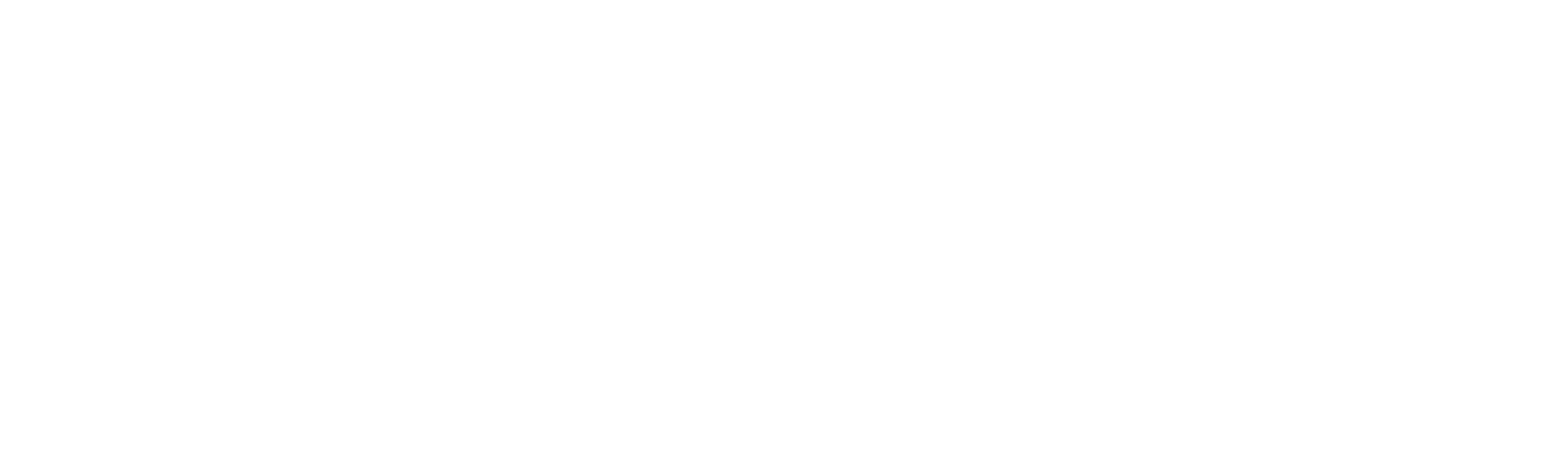 Bước 2: Từ công thức electron, thay một cặp electron dùng chung bằng 1 gạch nối giữa hai nguyên tử ta được công thức Lewis:
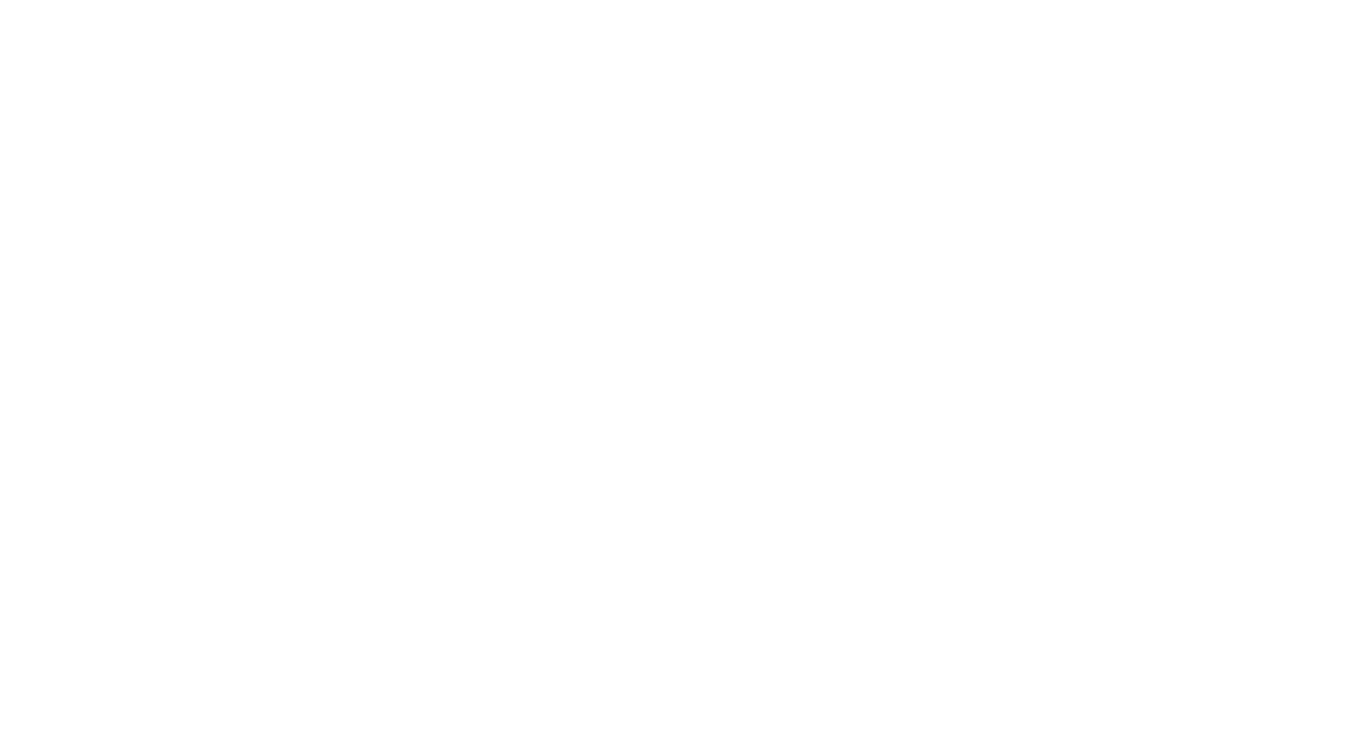 Công thức Lewis         Dạng hình học          
H – N – H
       H
..
|
I. AMMONIA
1. Cấu tạo phân tử
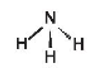 Đặc điểm cấu tạo của phân tử ammonia:
    Nguyên tử nitrogen còn một cặp electron không liên kết, tạo ra vùng có mật độ điện tích âm trên nguyên tử nitrogen.
 Liên kết N – H phân cực, cặp electron dùng chung lệch về phía nguyên tử nitrogen làm cho nguyên tử hydrogen mang một phần điện tích dương
  Liên kết N – H tương đối bền với năng lượng liên kết là 386 kJ/mol.
I. AMMONIA
1. Cấu tạo phân tử
? Từ đặc điểm cấu tạo của phân tử ammonia, hãy giải thích tại sao ammonia có khả năng tạo liên kết hydrogen mạnh với nhau.
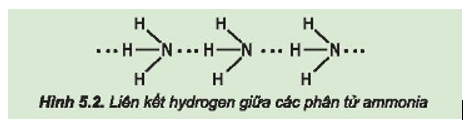 Trong phân tử nitrogen:
- Nguyên tử nitrogen còn một cặp electron không liên kết, tạo ra vùng có mật độ điện tích âm trên nguyên tử nitrogen.
- Liên kết N – H phân cực, cặp electron dùng chung lệch về phía nguyên tử nitrogen làm cho nguyên tử hydrogen mang một phần điện tích dương.
Do đó, các phân tử ammonia có khả năng tạo liên kết hydrogen mạnh với nhau.
Chọn tính chất vật lý đúng của NH3
10
11
12
1
2
3
4
5
6
7
8
9
Chất khí
Chất lỏng
Chất rắn
Màu trắng
Không màu
Màu xanh
Nặng hơn kk
Nhẹ hơn kk
Nặng bằng kk
Mùi khai
Không mùi
Xốc
I. AMMONIA
2. Tính chất vật lý
Là chất khí không màu, mùi khai và xốc.
Nhẹ hơn không khí.
I. AMMONIA
2. Tính chất vật lý
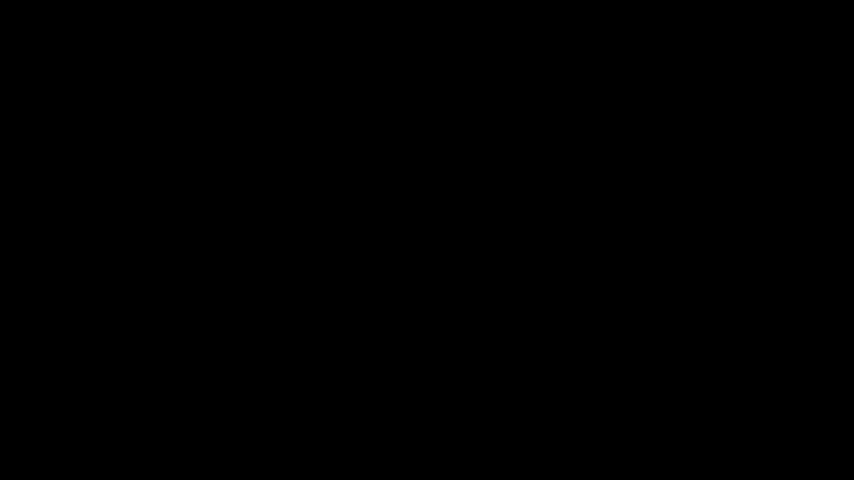 I. AMMONIA
2. Tính chất vật lý
Khí NH3 tan nhiều trong n­ước, tạo thành dung dịch ammonia có tính base yếu.
I. AMMONIA
2. Tính chất vật lý
2. Giải thích tại sao ammonia tan tốt trong nước?
Vì tạo được liên kết hydrogen với nước nên ammonia tan nhiều trong nước.
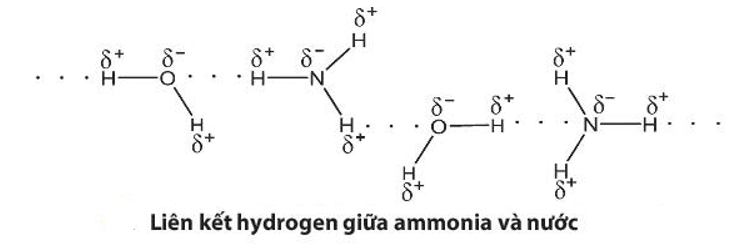 I. AMMONIA
3. Tính chất hóa học
a) Tính base
Trong công nghiệp, phản ứng giữa ammonia với acid được dùng để sản xuất phân bón:
NH3 + HCl → NH4Cl
NH3 + HNO3 → NH4NO3
2NH3 + H2SO4 → (NH4)2SO4
Xác định chất cho, chất nhận proton trong mỗi phản ứng trên. Dùng mũi tên để biểu diễn sự cho, nhận đó.
I. AMMONIA
3. Tính chất hóa học
a) Tính base
Xét phản ứng: NH3 + HCl → NH4Cl
Chất cho proton là HCl, chất nhận proton là NH3:

		NH3 + HCl → 
Xét phản ứng: NH3 + HNO3 → NH4NO3
Chất cho proton là HNO3, chất nhận proton là NH3:

		NH3 + HNO3 →
Xét phản ứng: 2NH3 + H2SO4 → (NH4)2SO4
Chất cho proton là H2SO4, chất nhận proton là NH3:

		2NH3 + H2SO4 →
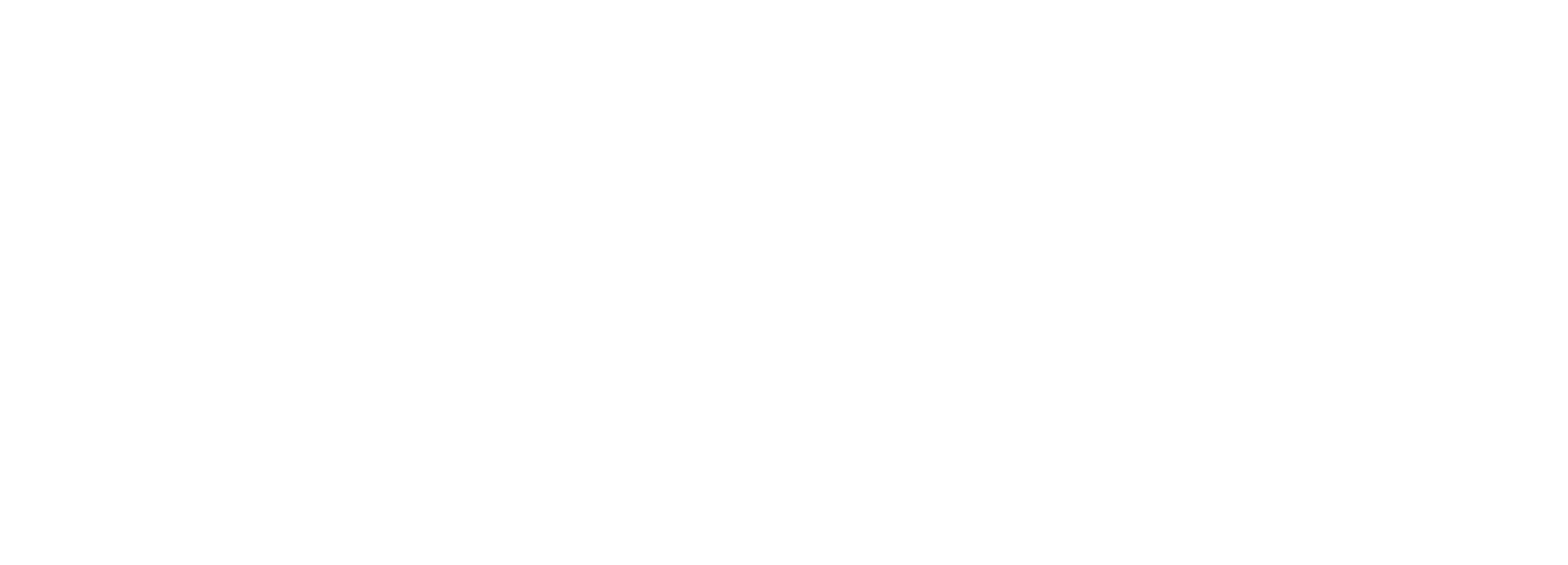 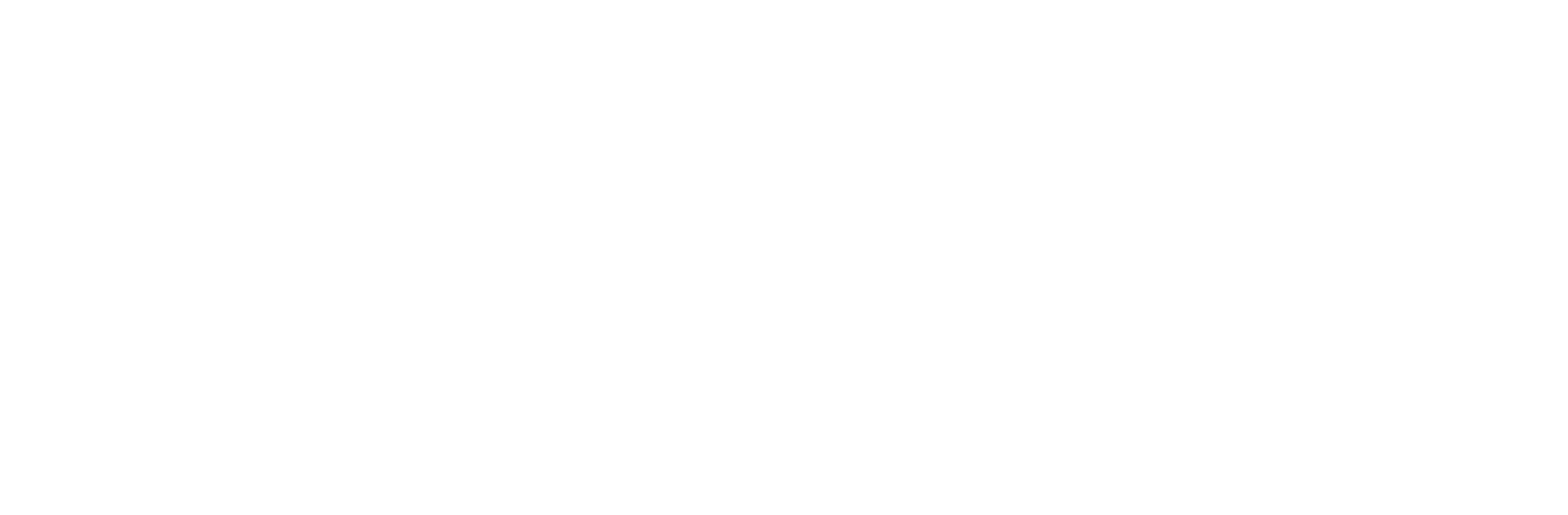 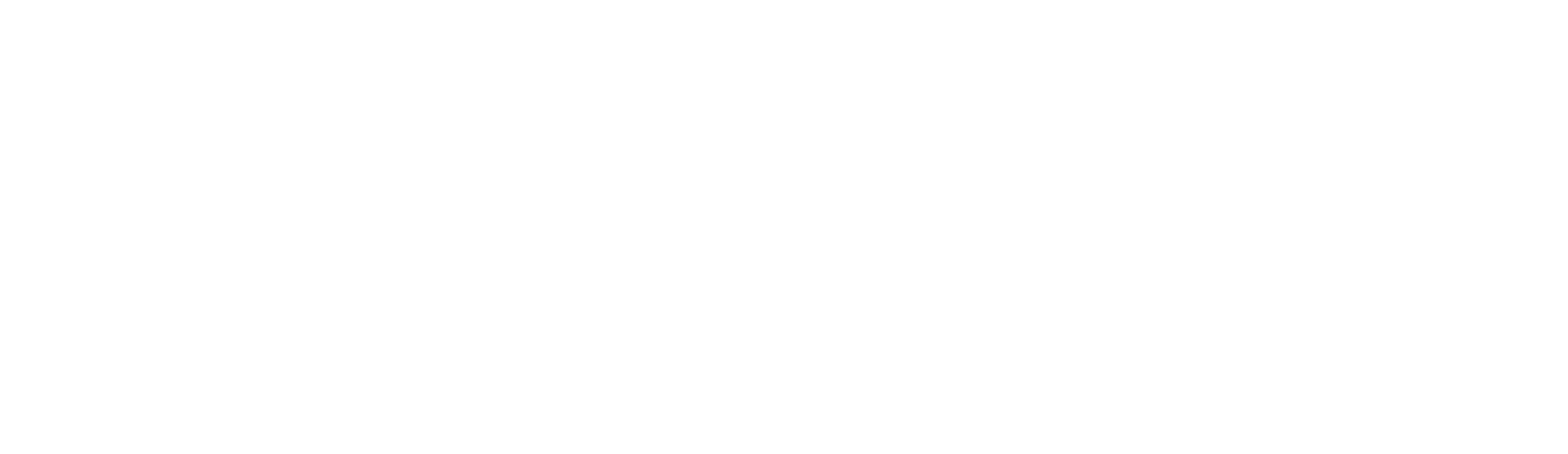 I. AMMONIA
3. Tính chất hóa học
a) Tính base
Trong dung dịch, một phần số phân tử ammonia nhận proton của nước, tạo thành ammonium (        ):


Dung dịch ammonia có môi trường base yếu, làm quỳ tím chuyển màu xanh và phenolphthalein chuyển màu hồng.
Ở thể khí, ammonia cũng có khả năng nhận proton, thể hiện tính chất của một base Bronsted – Lowry.
Ví dụ:
			NH3(g) + HCl (g) → NH4Cl (s)
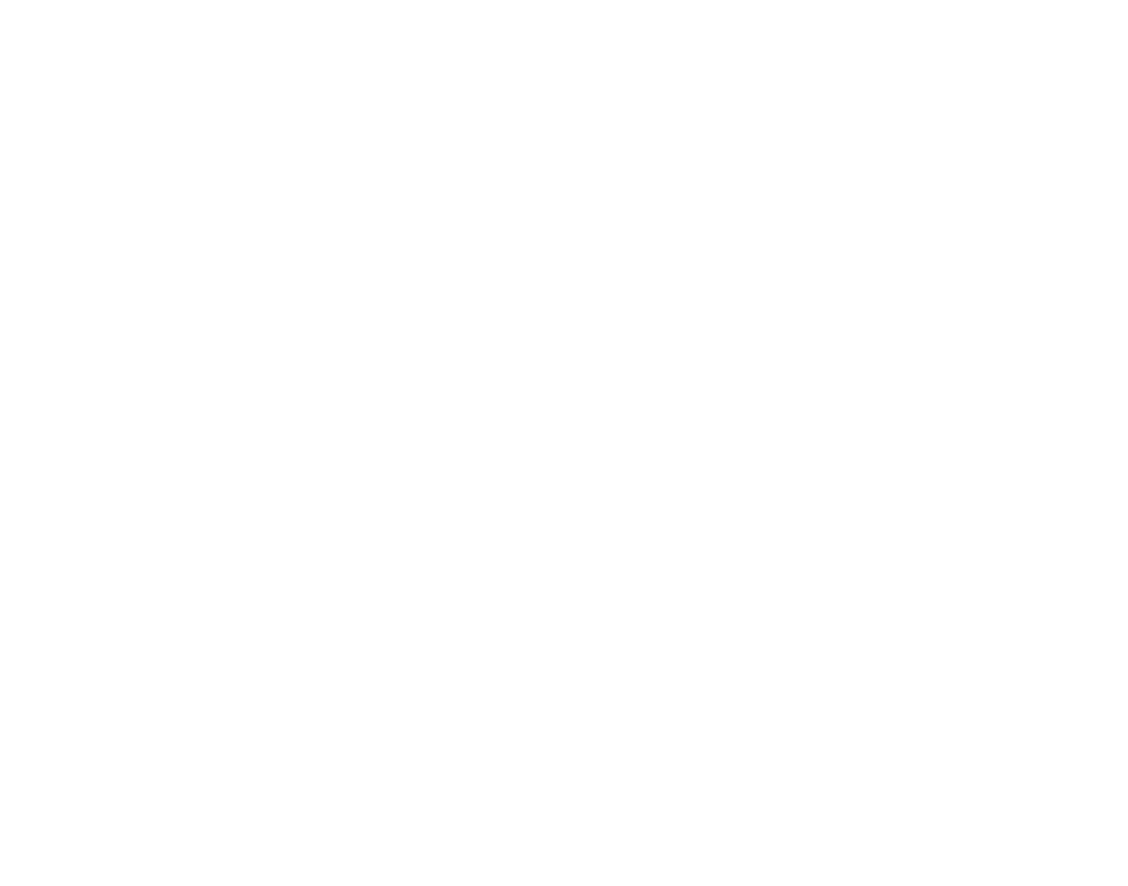 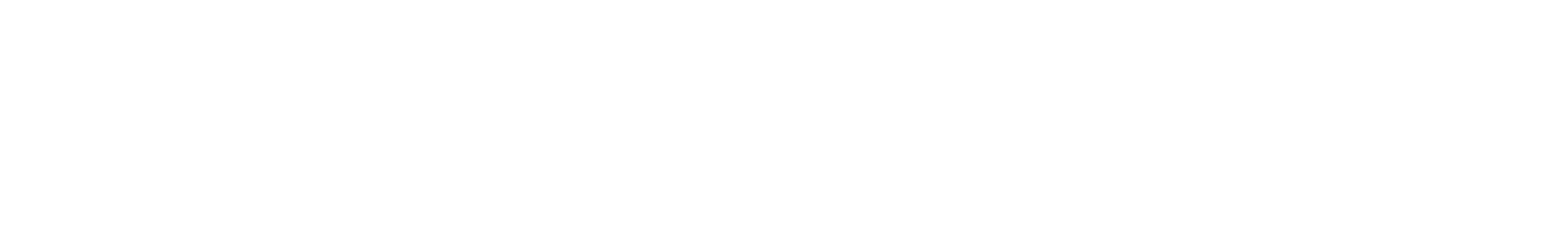 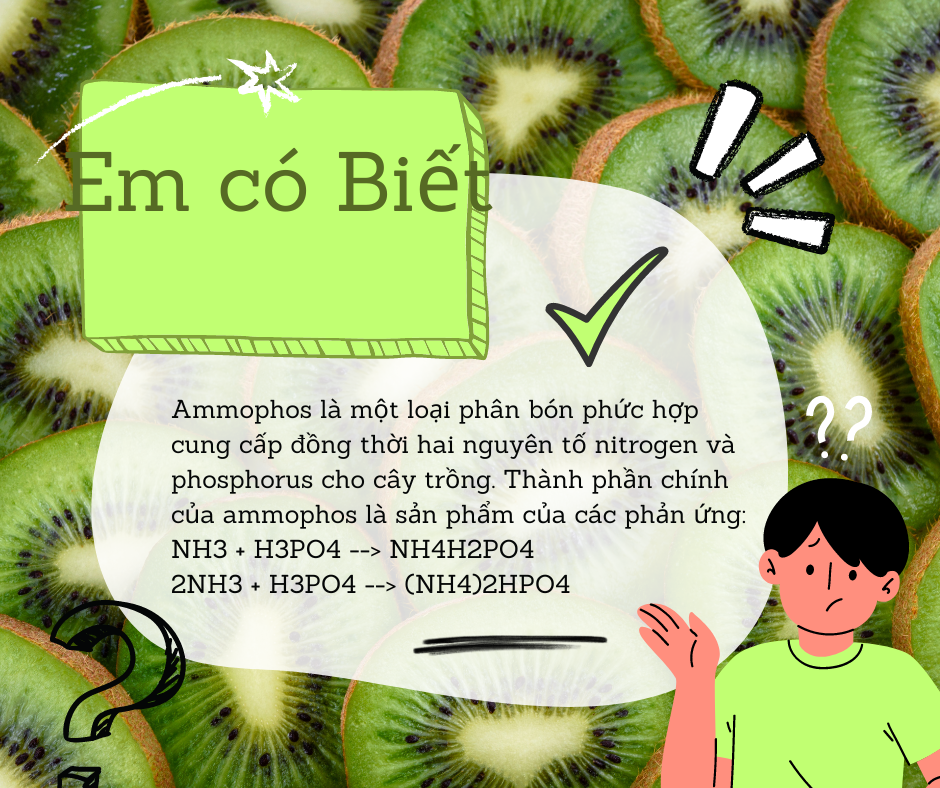 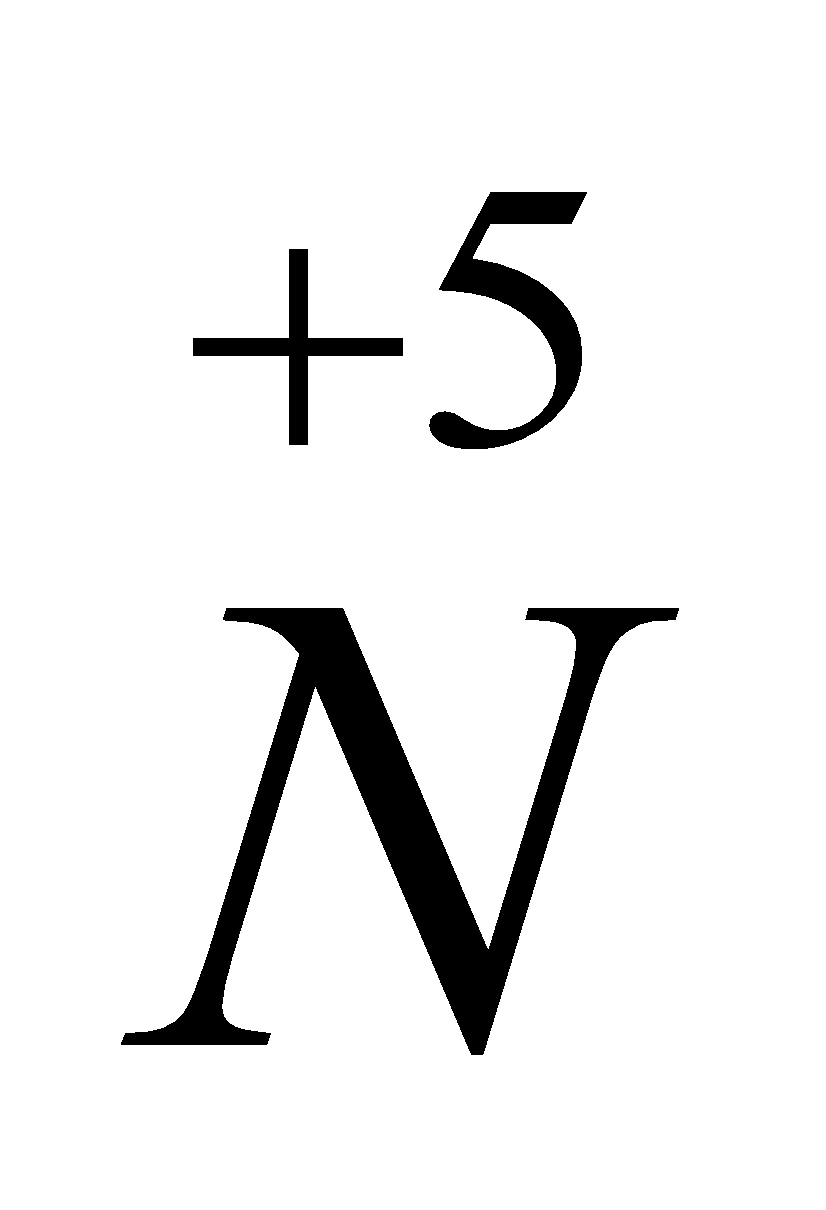 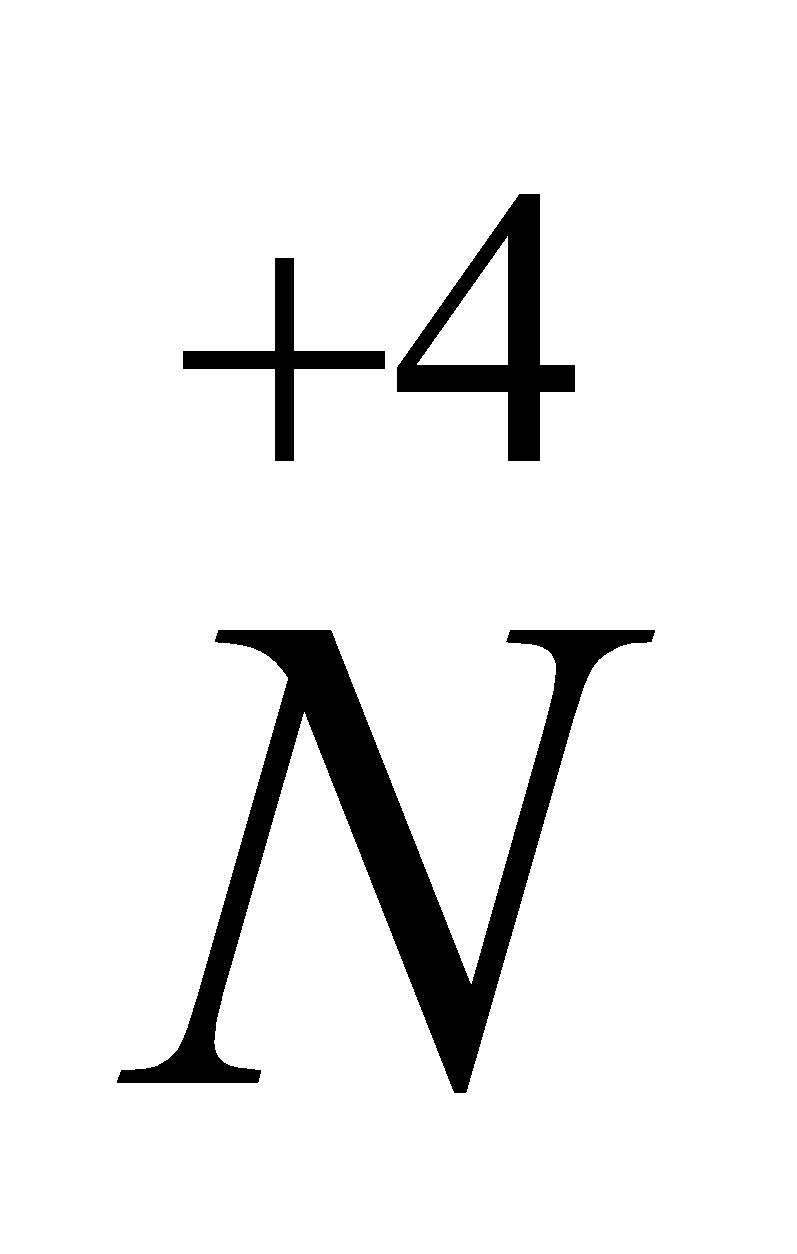 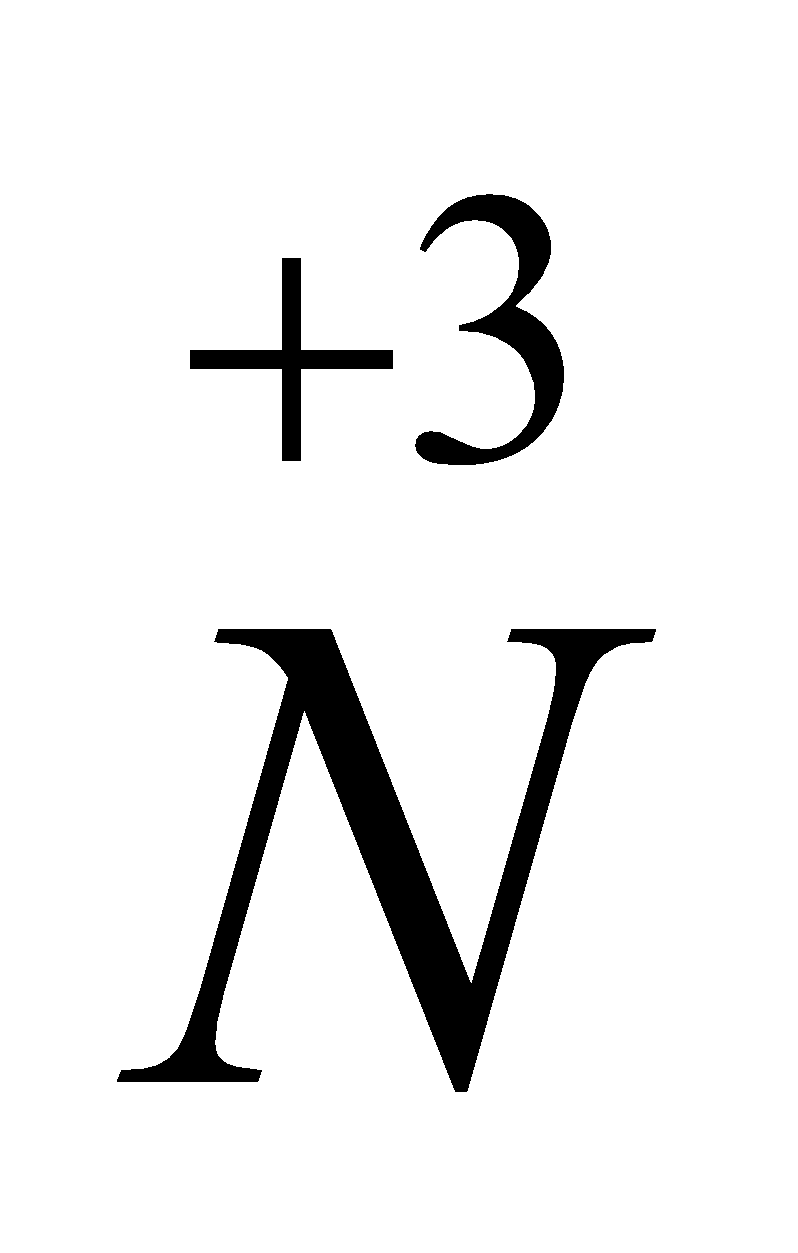 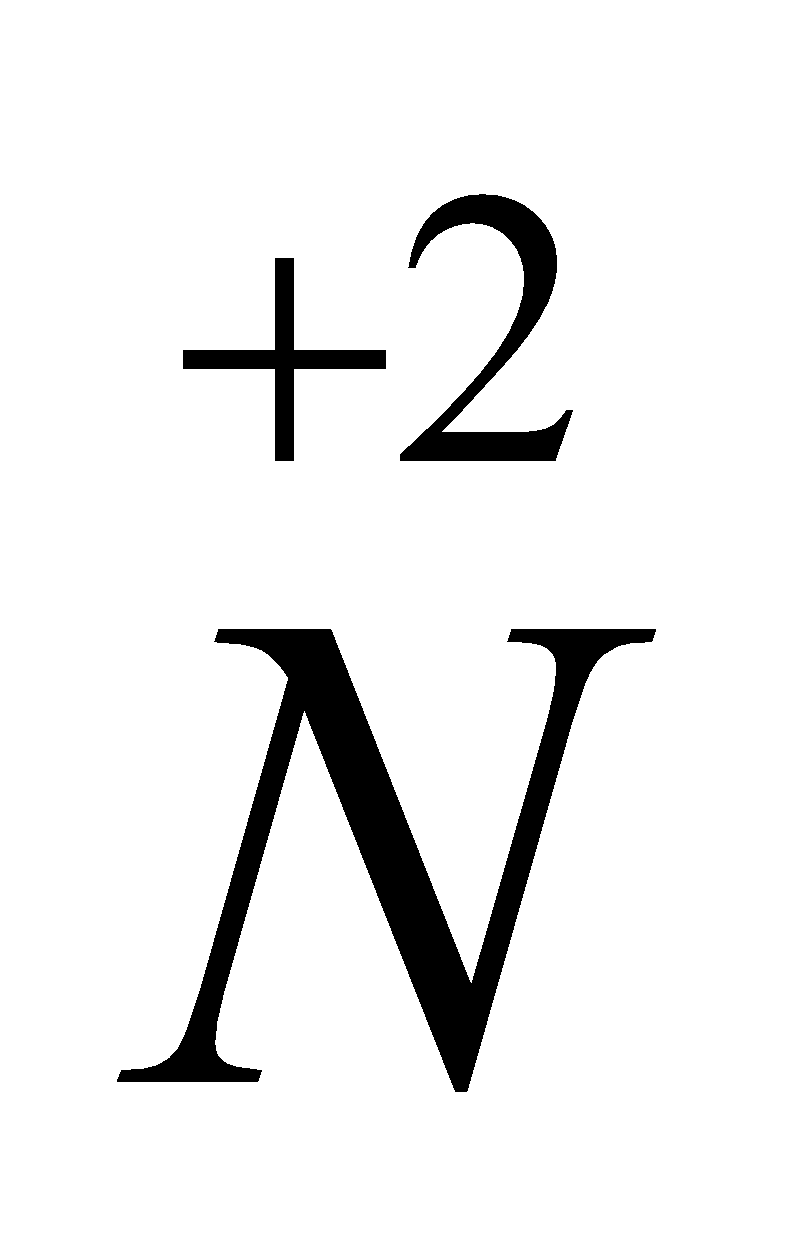 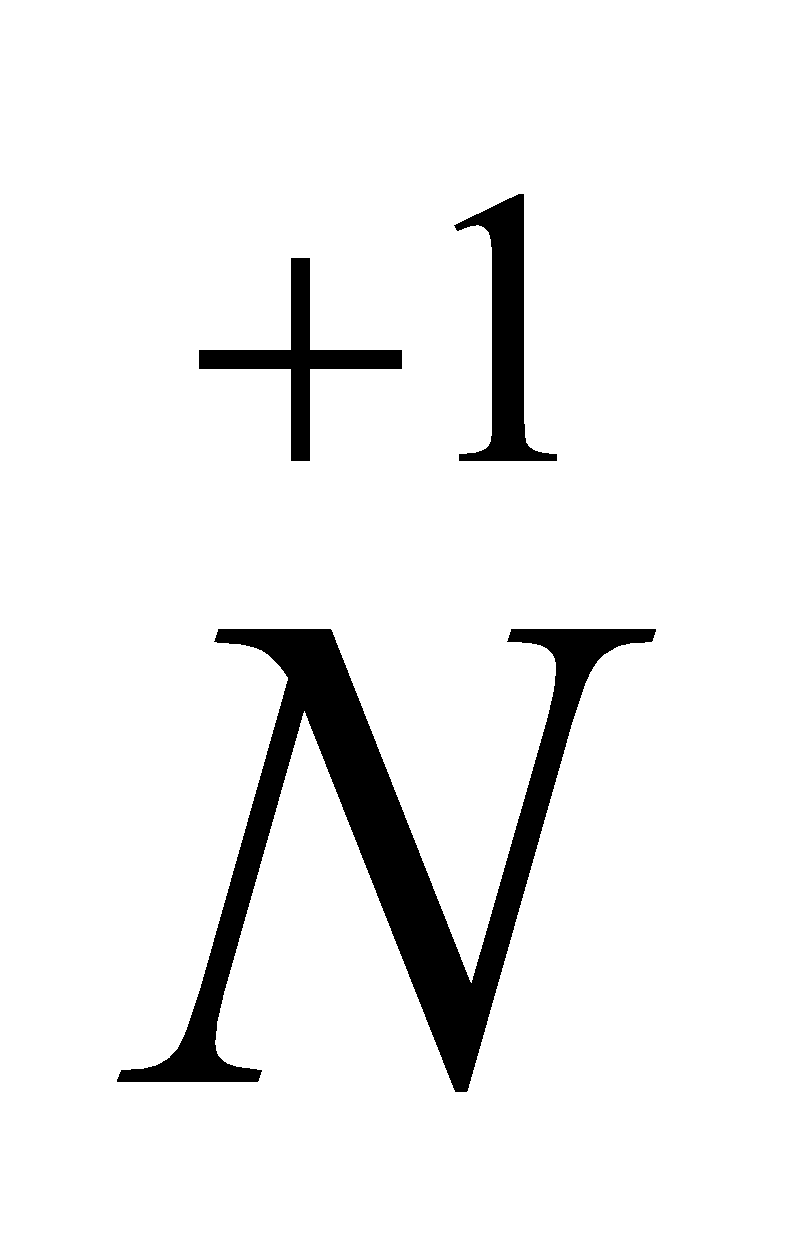 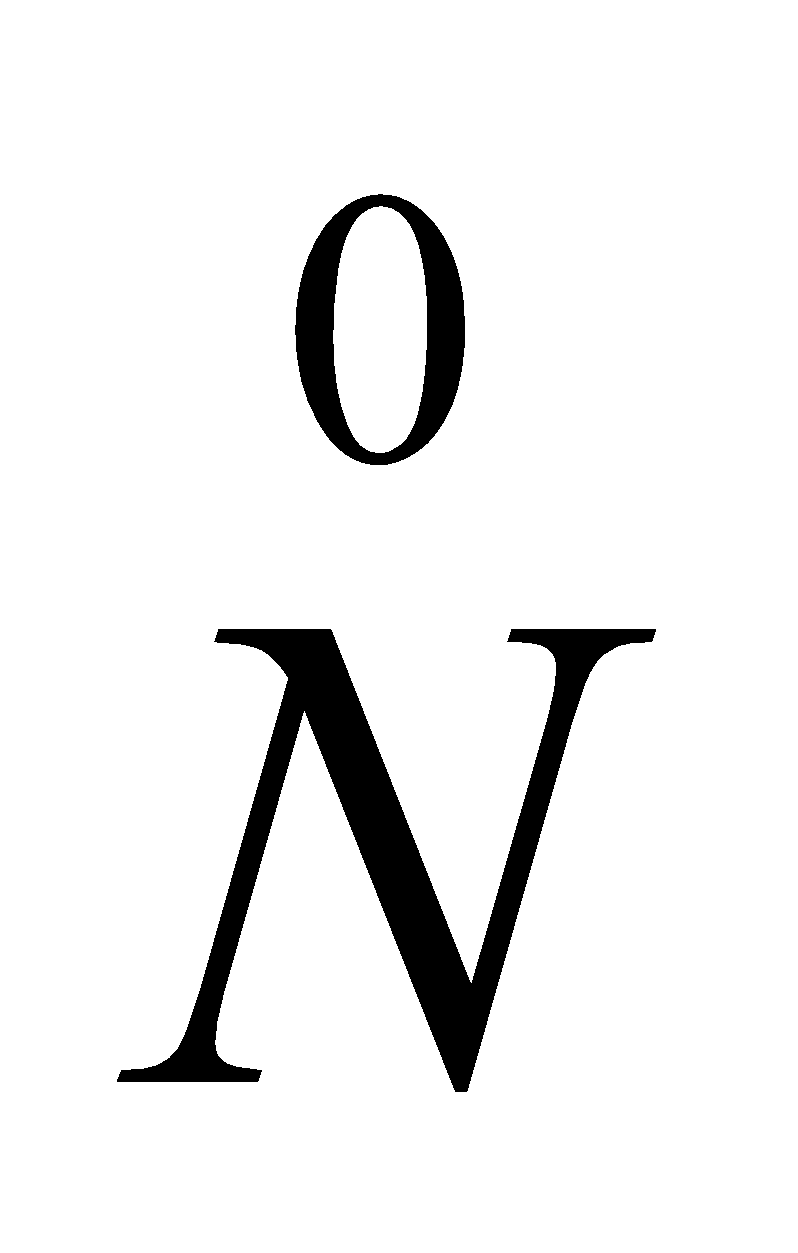 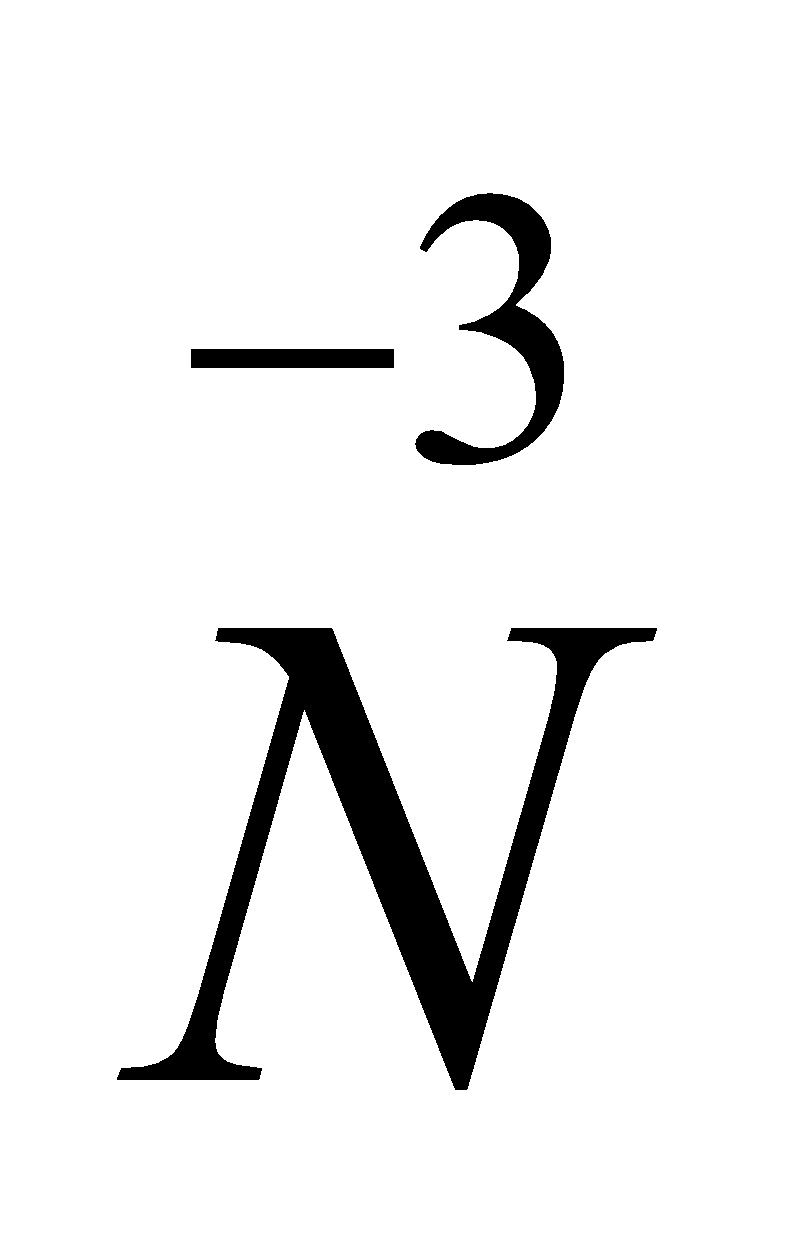 Trong phân tử NH3, nittrogen có số oxi hóa thấp nhất là -3
→Trong các phản ứng hóa học có sự thay đổi số oxi hóa ,số oxi hóa của Nitrogen  trong ammonia chỉ có thể tăng lên
→ Ammonia có tính khử
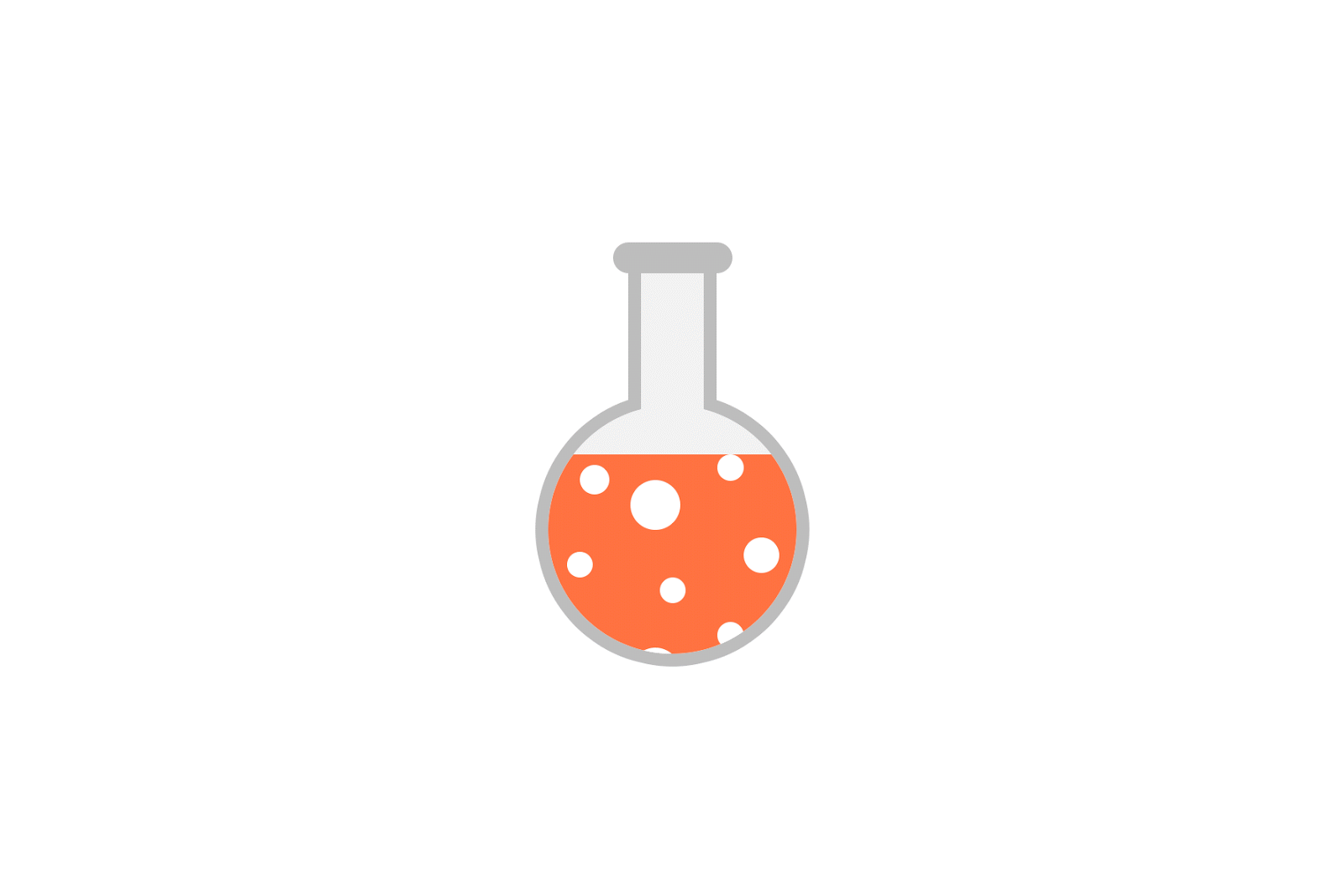 I. AMMONIA
3. Tính chất hóa học
b) Tính khử
Khi đốt cháy trong oxygen, ammonia cháy với ngọn lửa màu vàng.
			

Trong công nghiệp, phản ứng giữa ammonia và oxygen được thực hiện ở nhiệt độ 800 – 900oC với xúc tác Pt.


Phản ứng trên là giai đoạn trung gian quan trọng trong quá trình sản xuất nitric acid theo phương pháp Ostwald.
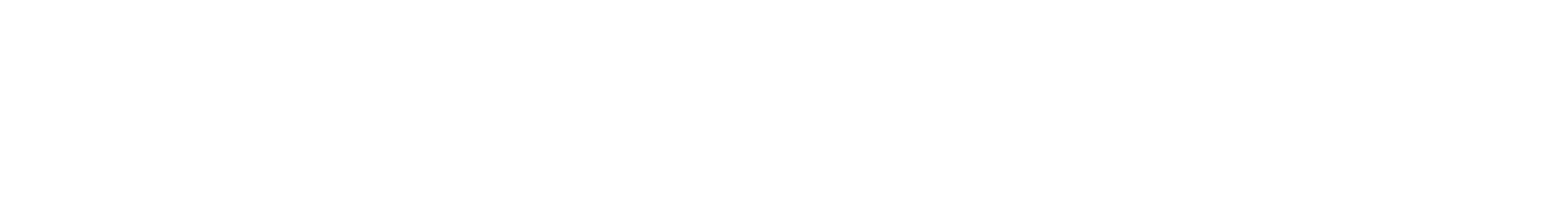 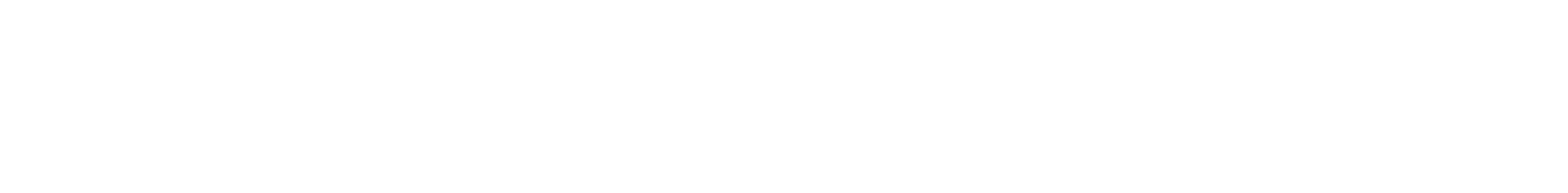 I. AMMONIA
3. Tính chất hóa học
b) Tính khử
3. Trong hai phản ứng oxi hóa ammonia bằng oxygen ở trên, hãy:
Xác định nguyên tử có sự thay đổi số oxi hóa.
Viết quá trình oxi hóa, quá trình khử.
a) Các nguyên tử có sự thay đổi số oxi hoá trong 2 phản ứng là nitrogen và oxygen.
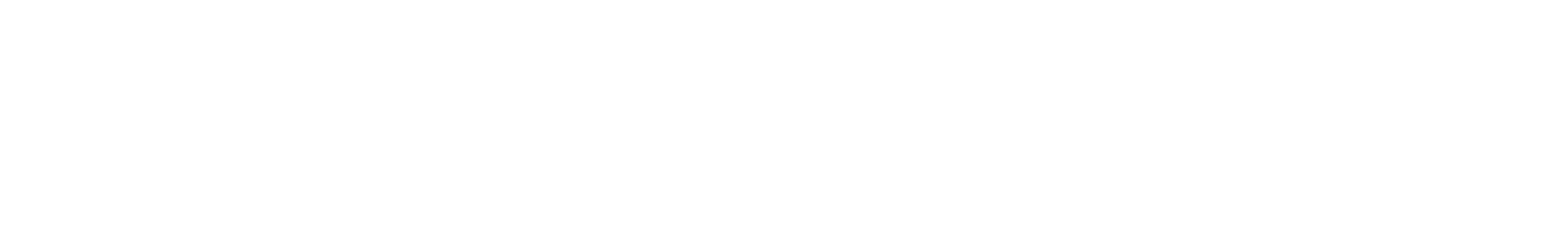 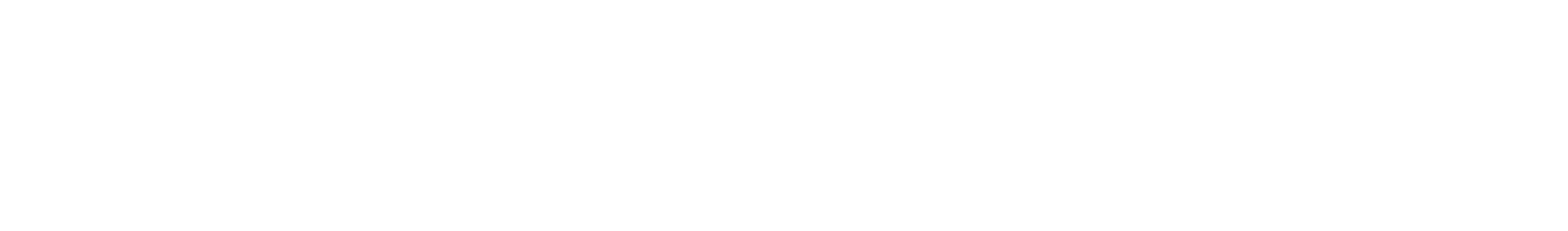 I. AMMONIA
3. Tính chất hóa học
b) Tính khử
b) Các quá trình oxi hóa và quá trình khử
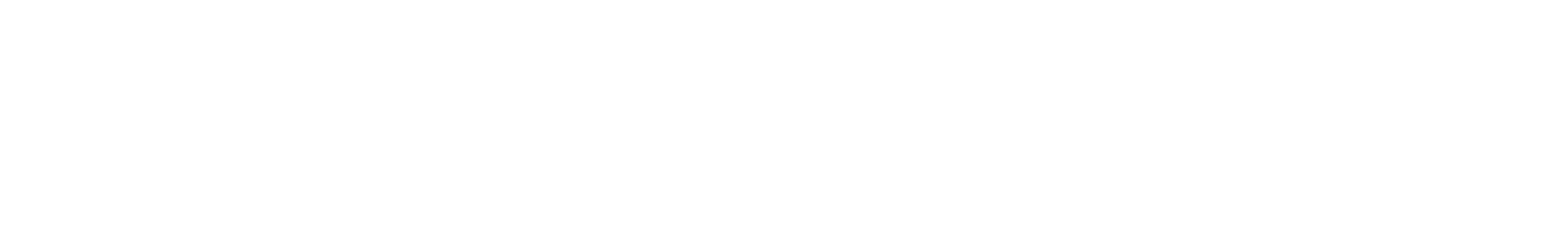 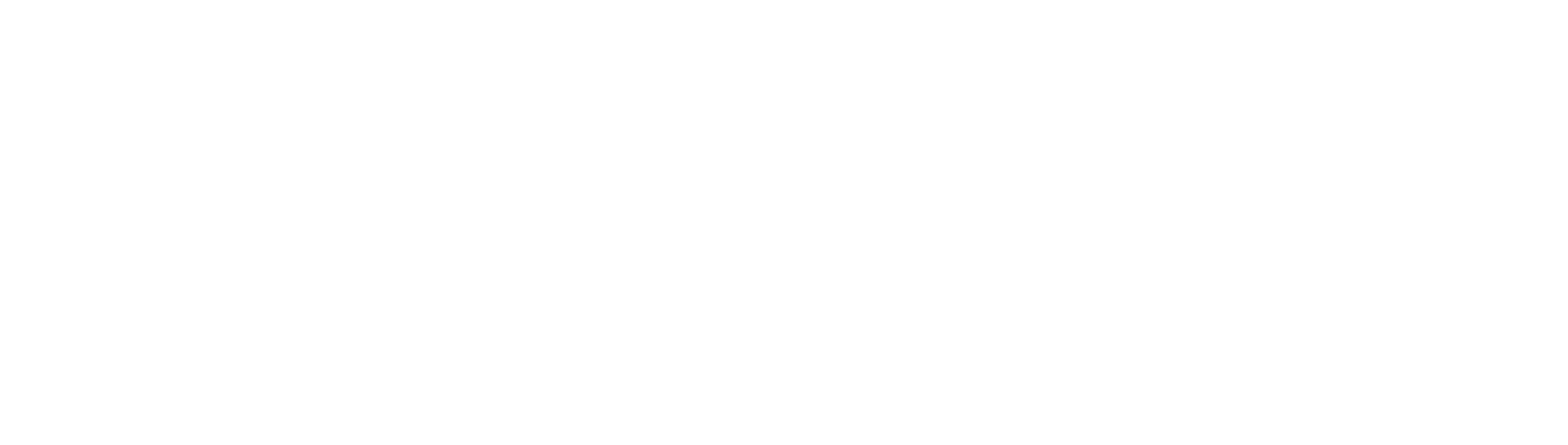 Quá trình oxi hóa:  

Quá trình khử:
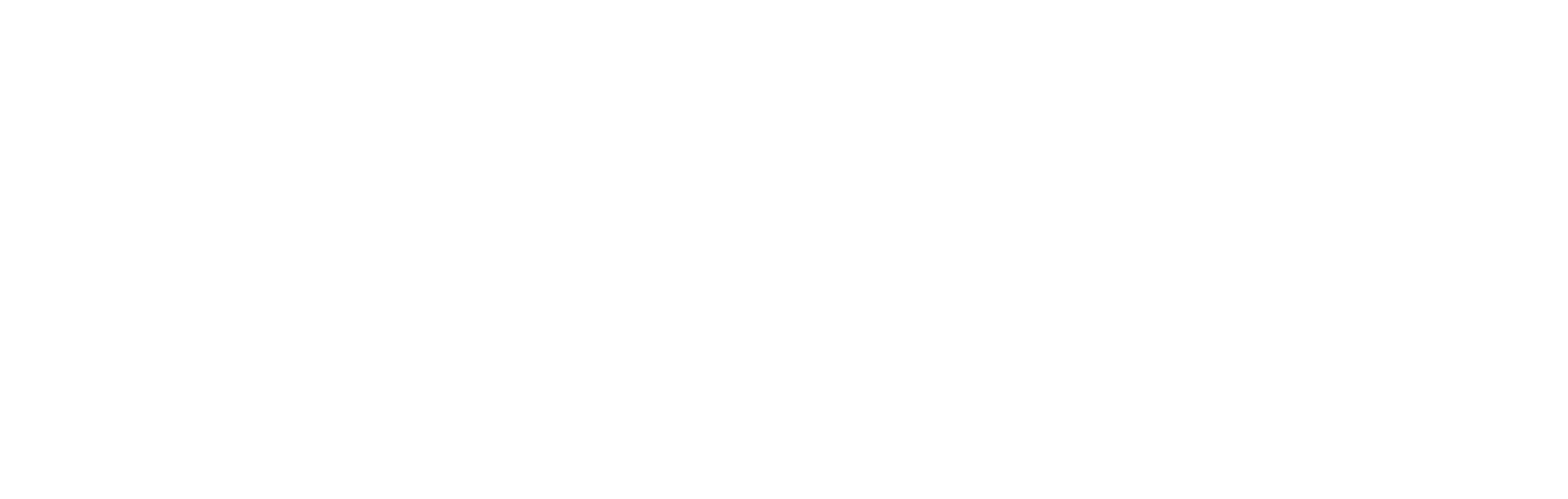 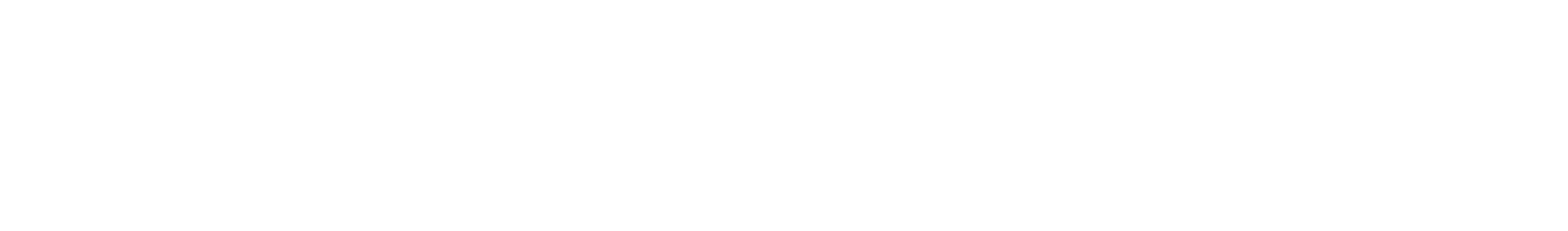 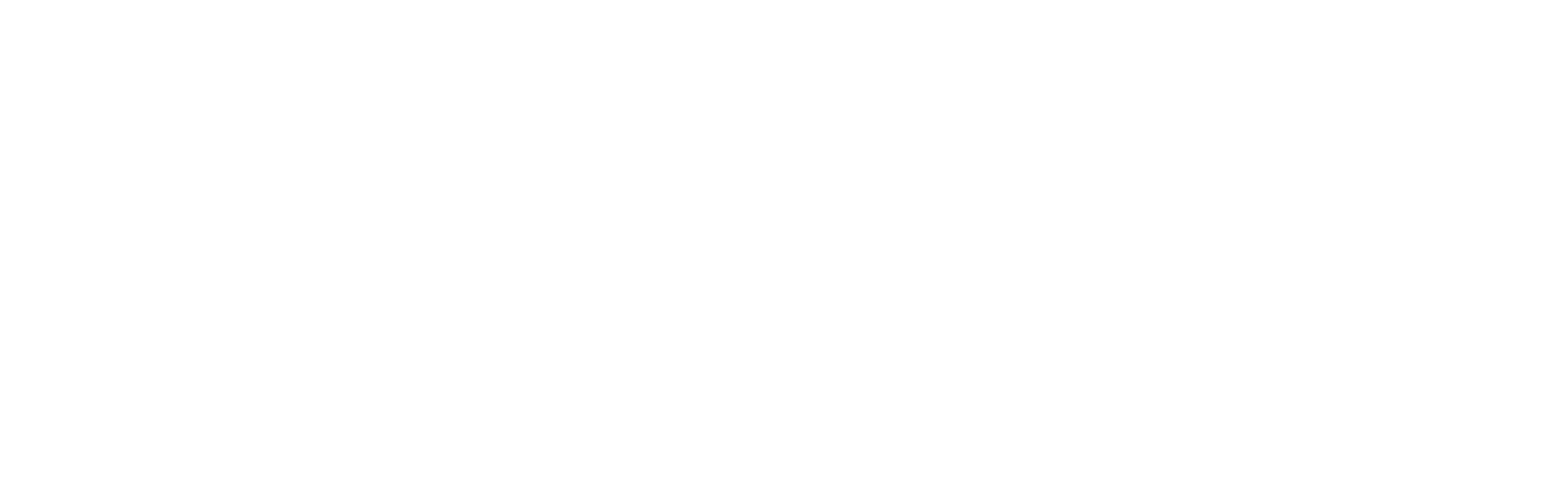 Quá trình oxi hóa:  

Quá trình khử:
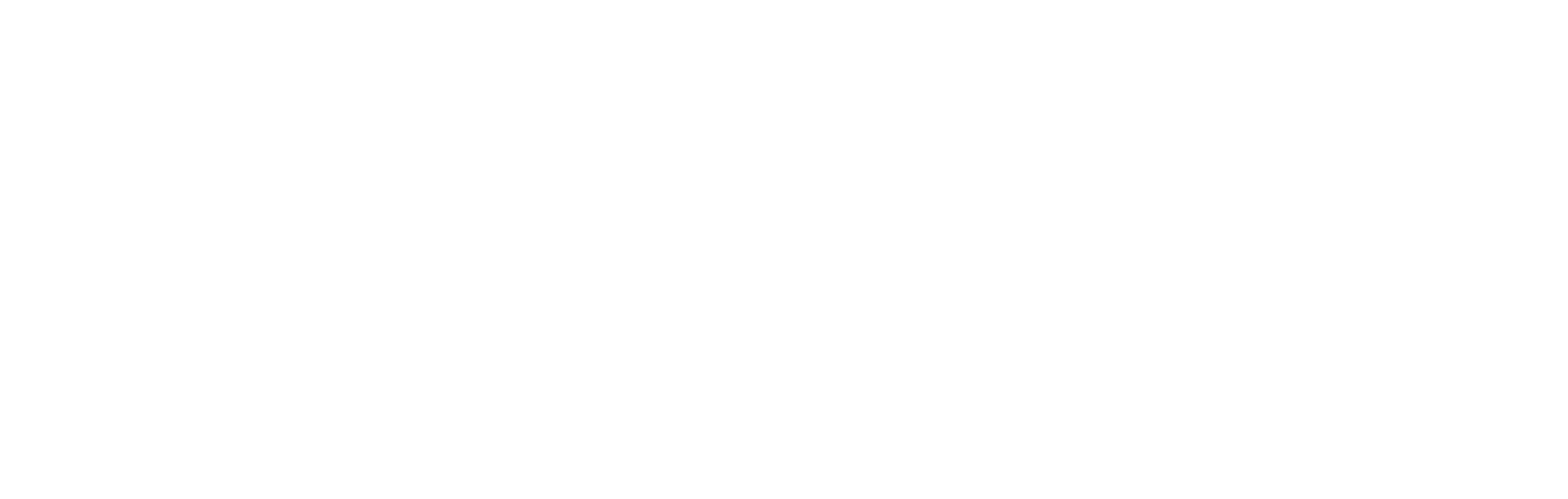 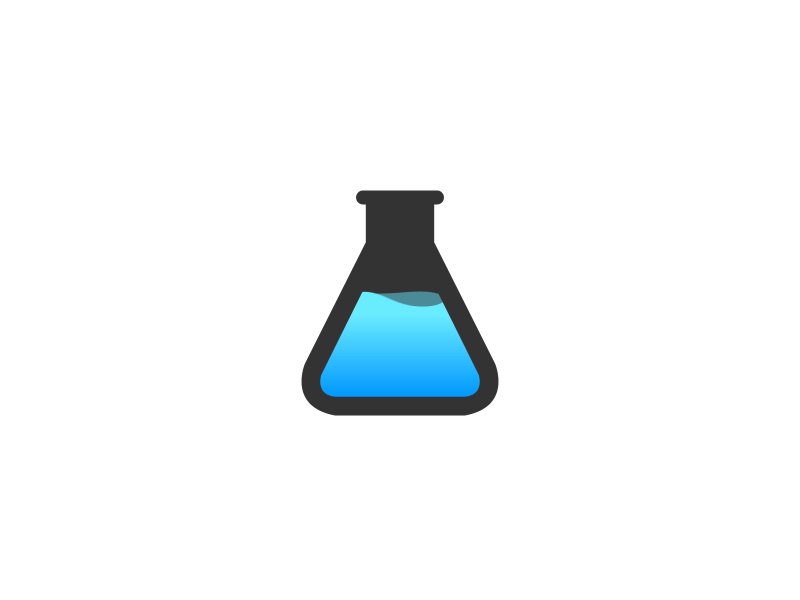 I. AMMONIA
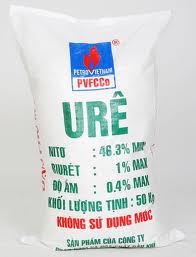 4. Ứng dụng
Sản xuất phân đạm
Sản xuất nitric acid
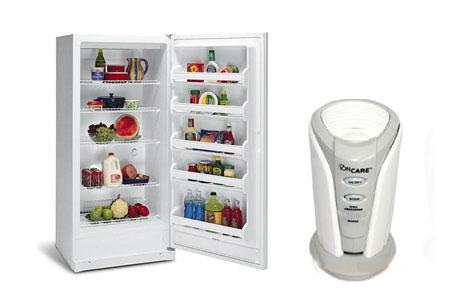 NH3
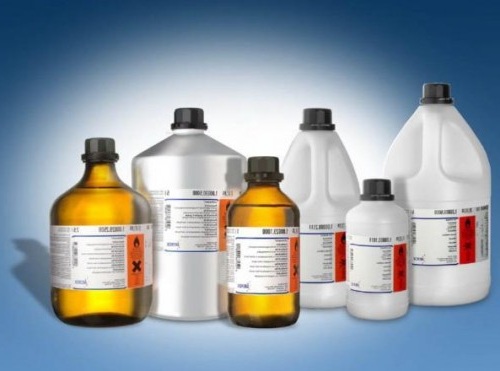 Tác nhân làm lạnh
Dung môi
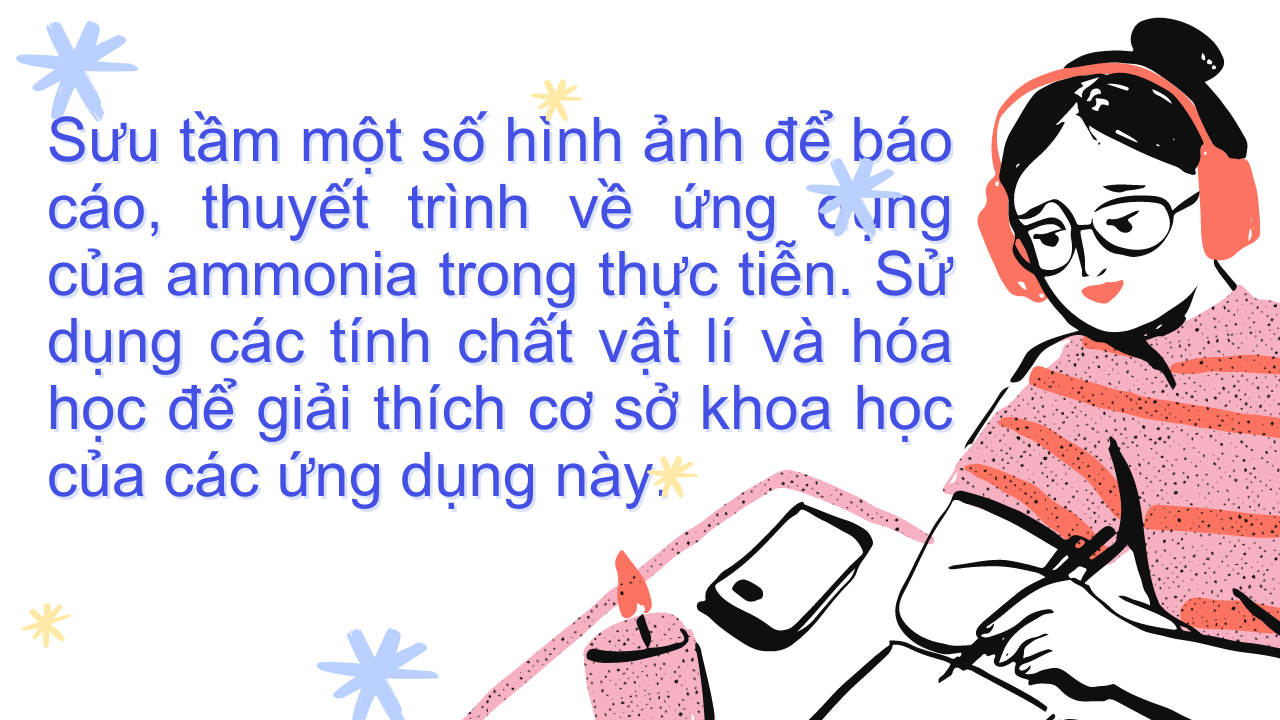 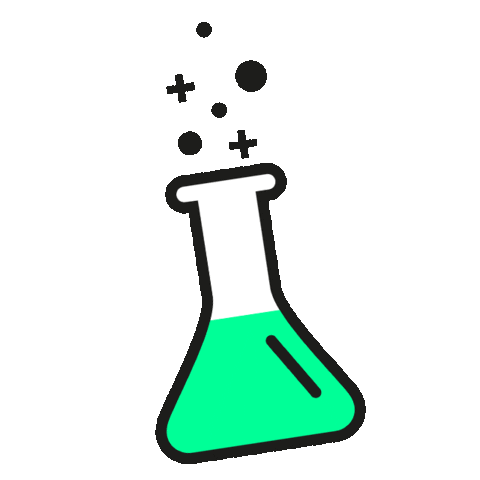 I. AMMONIA
5. Sản xuất
Trong công nghiệp, quá trình sản xuất ammonia thường được thực hiện ở 400oC – 500 oC, áp suất 150 – 200 bar, xúc tác Fe
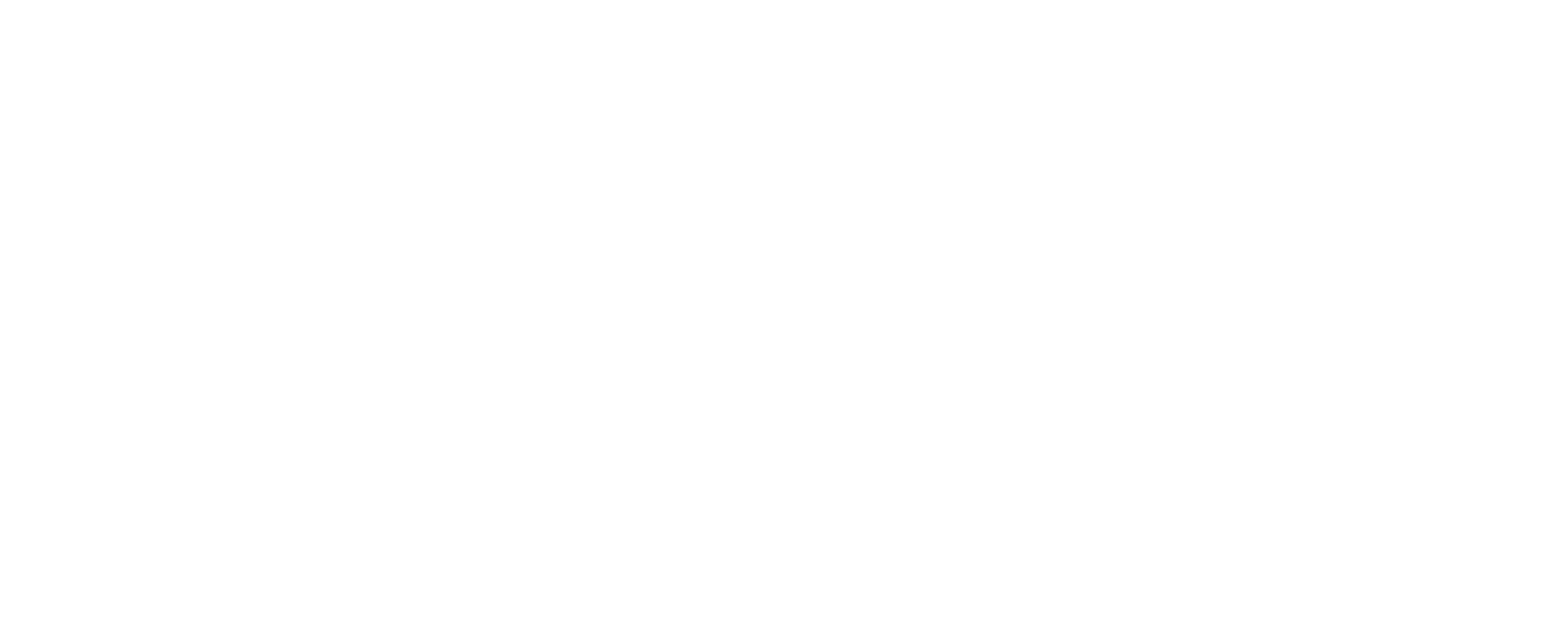 N2 (k)  +  3H2  (k)                    2NH3 (k)  ∆rHo  = -91,8 kJ
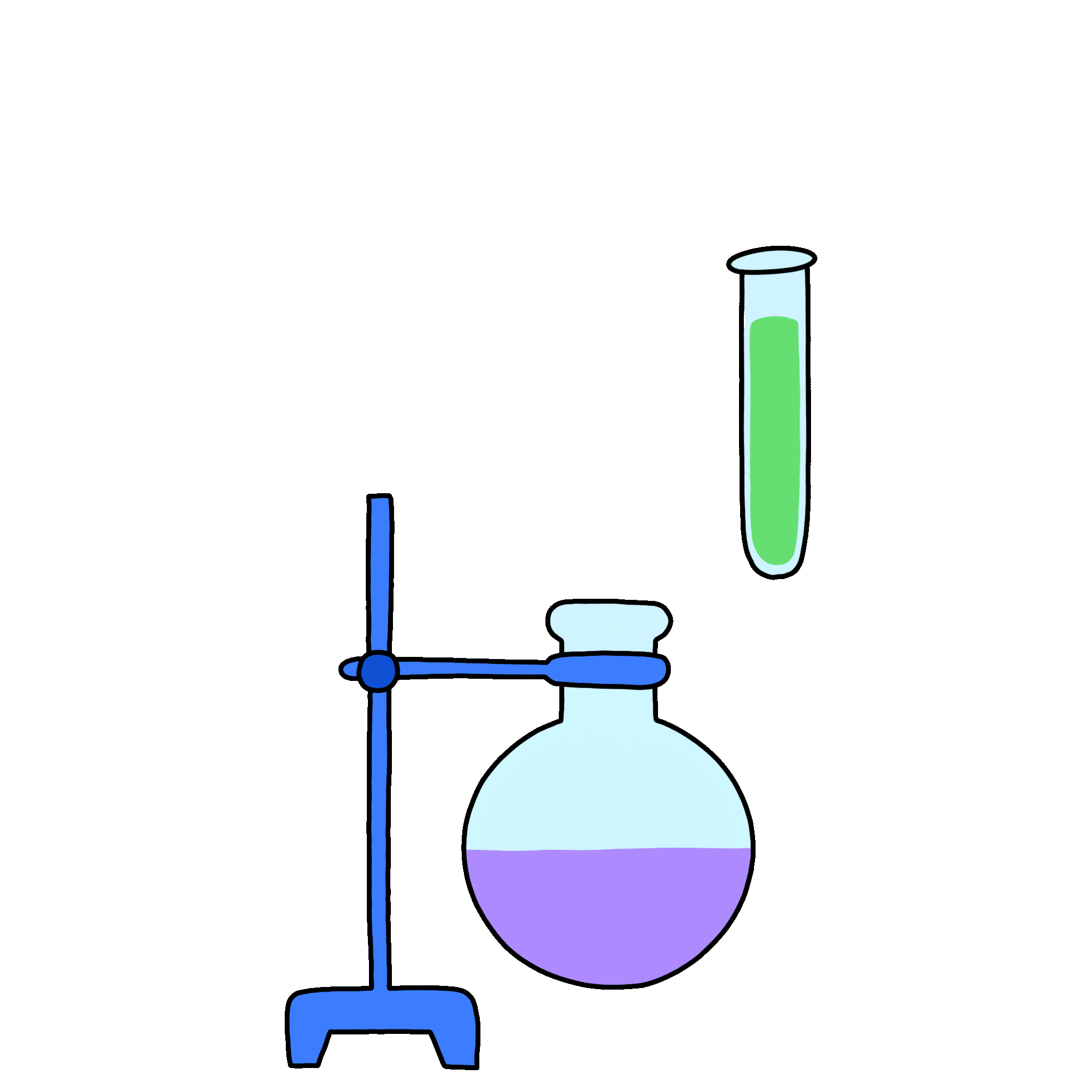 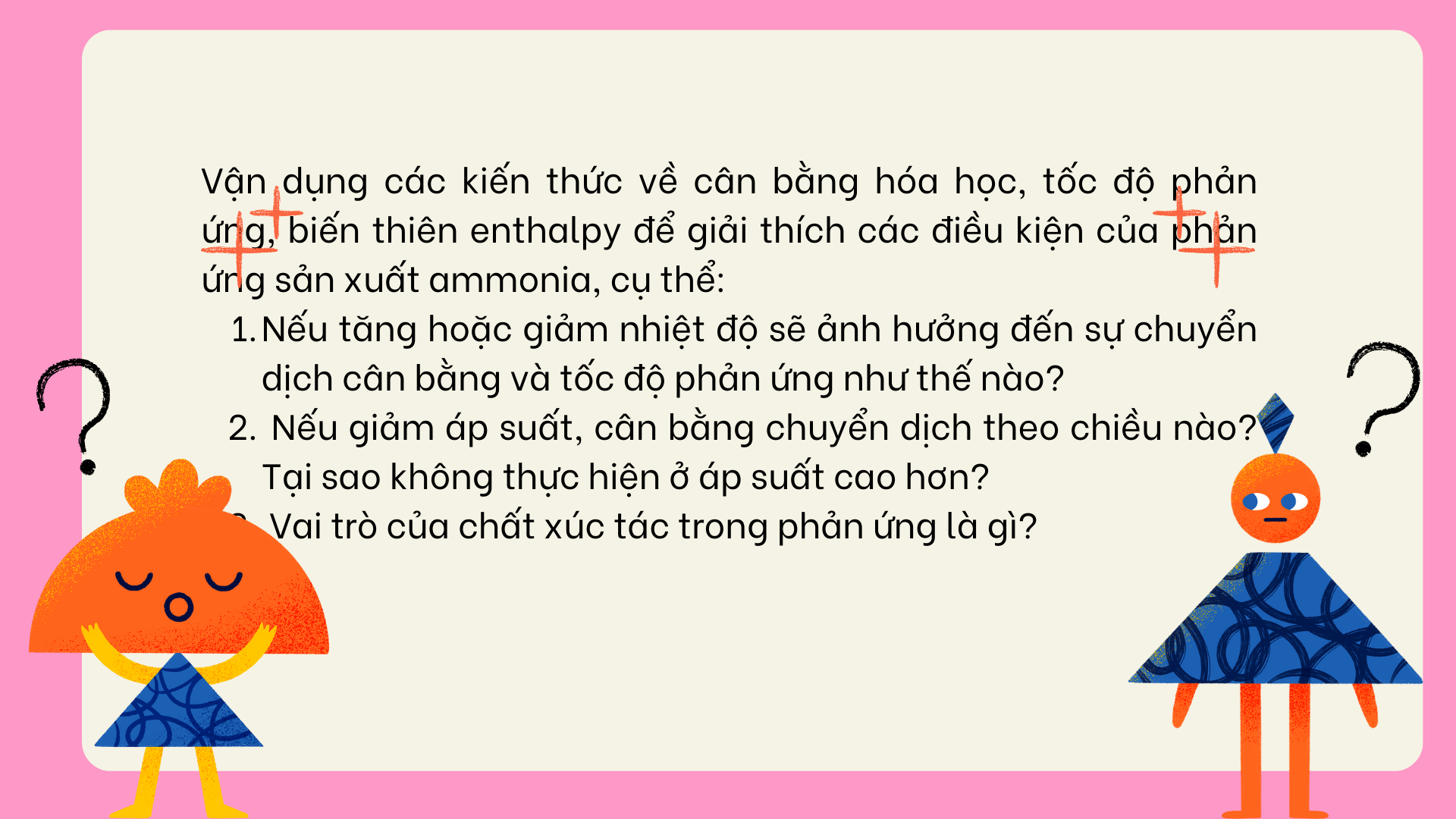 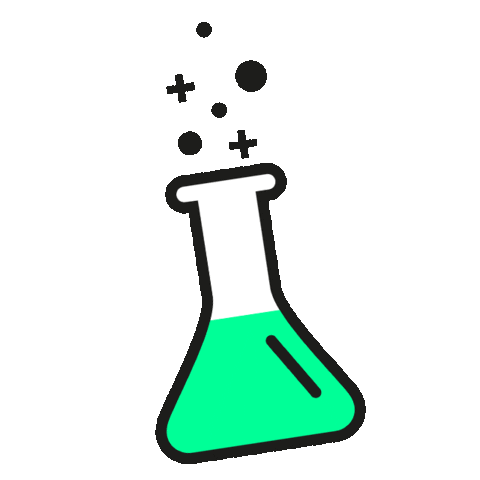 I. AMMONIA
5. Sản xuất
1) Vì  ∆rHo  = -91,8 kJ < 0 nên phản ứng thuận toả nhiệt. Vậy:
+ Nếu tăng nhiệt độ, cân bằng chuyển dịch theo chiều nghịch (tức chiều phản ứng thu nhiệt) làm giảm hiệu suất phản ứng.
+ Nếu giảm nhiệt độ, cân bằng chuyển dịch theo chiều thuận (tức chiều phản ứng toả nhiệt) làm tăng hiệu suất phản ứng.
Tuy nhiên, khi thực hiện phản ứng ở nhiệt độ quá thấp thì tốc độ của phản ứng nhỏ, phản ứng diễn ra chậm. Thực tế, người ta đã chọn nhiệt độ phù hợp, khoảng 400 oC - 450 oC.
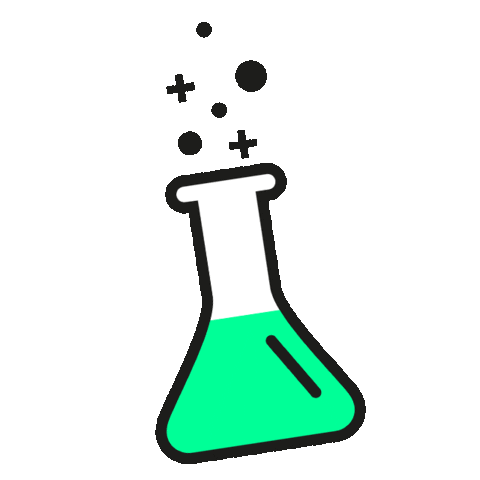 I. AMMONIA
5. Sản xuất
2. Khi giảm áp suất, cân bằng chuyển dịch theo chiều làm tăng áp suất của hệ - tức chiều làm tăng số mol khí, hay chiều nghịch.
Quá trình sản xuất NH3 được thực hiện ở áp suất 150 – 200 bar mà không thực hiện ở áp suất cao hơn. Điều này được giải thích như sau: 
Khi thực hiện ở áp suất cao sẽ thu được nồng độ NH3 tại thời điểm cân bằng lớn, tuy nhiên khi tăng áp suất thì sự tăng nồng độ NH3 không tăng nhanh chỉ tăng chậm. 
Ngoài ra, khi tăng áp suất thì tiêu tốn năng lượng và yêu cầu thiết bị phải chịu được áp suất cao, do đó phải tính toán chính xác khi tăng áp suất để mang lại hiệu quả kinh tế cao nhất. 
Thực tế chứng minh quá trình sản xuất NH3 được thực hiện ở áp suất 150 – 200 bar đem lại hiệu quả cao nhất.
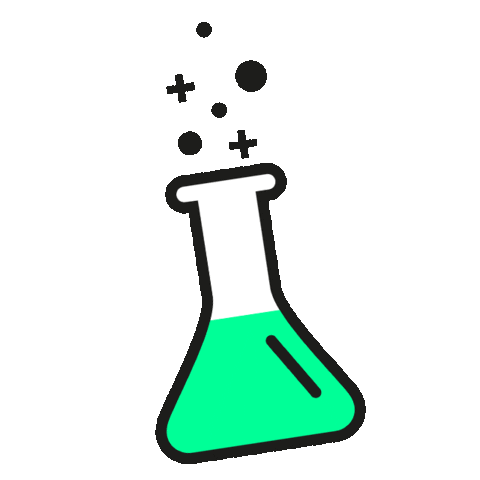 I. AMMONIA
5. Sản xuất
3. Việc sử dụng chất xúc tác là bột sắt có tác dụng làm cho phản ứng nhanh đạt tới trạng thái cân bằng.
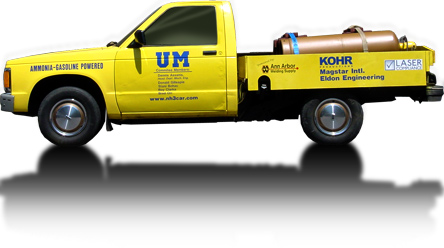 Xe chạy bằng ammonia
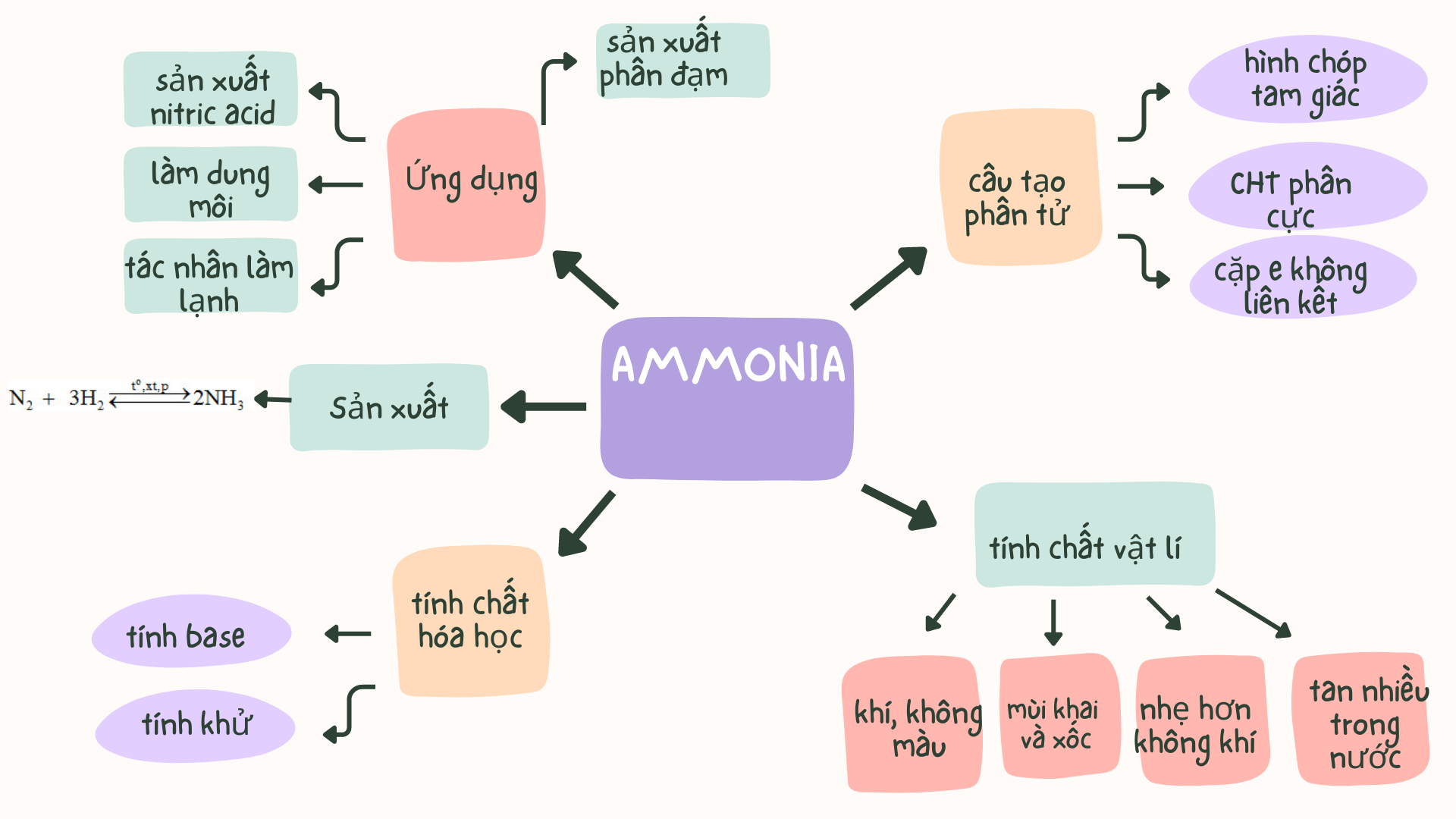 MÔI TRƯỜNG
AMMONIA
Ảnh hưởng 
         của ammonia
Ô NHIỄM KHÍ QUYỂN
THỦY TRIỀU ĐỎ
AXIT HÓA ĐẤT
CON NGƯỜI
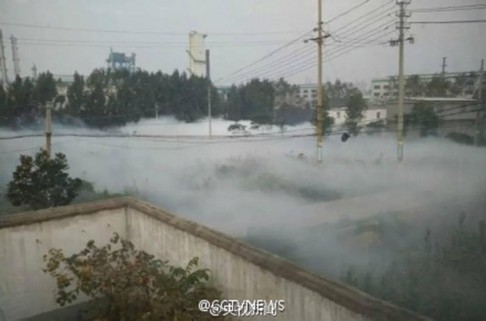 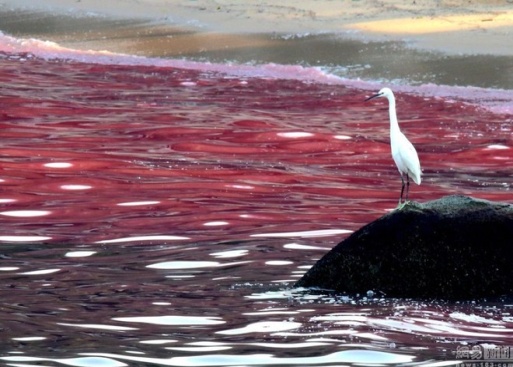 TRỰC TIẾP
HÍT PHẢI
GIÁN TIẾP
TIẾP XÚC TRỰC TIẾP
NUỐT PHẢI
OXI HÓA THÀNH NO2- VÀ NO3-
Bỏng niêm mạc mũi, họng
Gây bỏng, mù mắt
Bỏng miệng, đau dạ dày
NO2-
NO3-
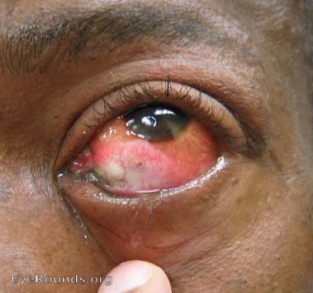 - Giảm oxi trong máu, gây ngạt, nôn.
- Nồng độ cao gây tử vong.
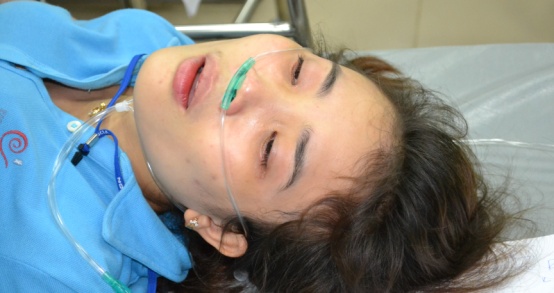 - Gây thiếu vitamin
- Tạo nitrosamin
(gây ung thư)
Các biện pháp sơ cứu khi bị ngộ độc ammonia
Trong trường hợp hít phải ammonia có nồng độ cao, cần nhanh chóng đưa nạn nhân khỏi khu vực bị ô nhiễm, hô hấp nhân tạo hoặc cho thở oxy. Nạn nhân cần được nằm ấm và yên tĩnh.
Nếu nuốt phải  khí hóa lỏng Ammonia, chúng ta cần phải cho nạn nhân súc miệng nhiều lần bằng nước lạnh, sau đó cho nạn nhân uống 1-2 chén sữa.
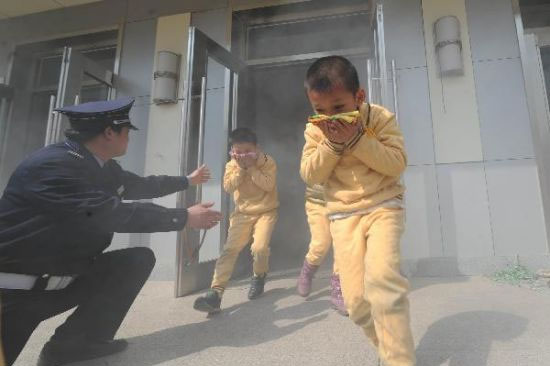 S
S
S
B
Ñ
C
A
D
BÀI TẬP CỦNG CỐ
Câu 1: Trong dung dịch, ammonia là một base yếu là do:
Ammonia tan nhiều trong nước
Phân tử ammonia là phân tử có cực
Khi tan trong nước chỉ một phần nhỏ các phân tử ammonia kết hợp với nước tạo ra ion NH4+  và OH-.
Khi tan trong nước các phân tử ammonia kết hợp với nước tạo ra ion NH4+ và OH-.
Đ
Đ
Đ
B
S
C
A
D
Câu 2: Phát biểu nào sau đây là không đúng?
Ammonia là một base yếu.
Ammonia là chất khí không màu, không mùi, tan rất nhiều trong nước.
Đốt cháy ammonia không có xúc tác thu được sản phẩm là N2 và H2O
Phản ứng tổng hợp NH3 từ N2 và H2 là phản ứng thuận nghịch.
S
S
S
B
Ñ
C
A
D
Câu 3: Có thể dùng chất nào sau đây để làm khô khí ammonia?
H2SO4
P2O5
CaO
CuSO4 khan
S
S
S
D
Ñ
C
A
B
Câu 4: Ammonia phản ứng được với những chất nào sau đây?
K2CO3, O2, HCl
CH3COOH, NaCl, HCl
Cl2, CuSO4, KOH
H2SO4, AlCl3, O2
S
S
S
B
Ñ
C
A.
D
Câu 5: Trong công nghiệp NH3 được điều chế từ N2 và H2. Hỏi từ 8 lít N2 với hiệu suất 25% thì thu được bao nhiêu lít NH3?
16 L
4 L
8 L
6 L
TÌM TÒI MỞ RỘNG
3
1
4
2
Nhà vệ sinh của hầu hết các trường hiện nay đang trở thành nỗi ám ảnh của các HS vì mùi nó rất nặng. Theo em cần làm gì để có thể xử lý vấn đề này?
Vào những ngày mưa, các em nhỏ tè nhiều, quần áo thường có mùi khai khó chịu. Em hãy cho biết phương pháp dân gian nào có thể hỗ trợ để giải quyết vấn đề trên? (Không dùng nước ngâm áo quần Comfort hay Downy)
Hệ thống làm lạnh hiện nay đang được sử dụng bằng ammonia, em hãy tìm hiểu quy trình làm lạnh ở tủ lạnh, máy điều hòa trong gia đình.
Ammonia có rất nhiều ứng dụng quan trọng, tuy nhiên ammonia cũng rất nguy hiểm khi tiếp xúc với người và động vật. Em hãy nêu lên sự nguy hiểm và cách sơ cứu khi con người, động vật tiếp xúc với ammonia, từ đó đưa ra khuyến cáo với người dân.
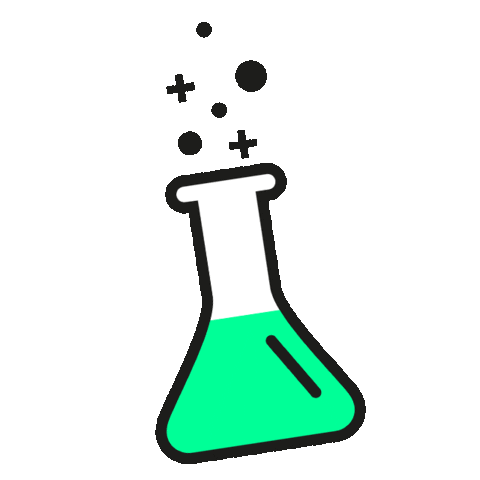 II. MUỐI AMMONIUM
1. Tính tan, sự điện li
Hầu hết các muối ammonium đều dễ  tan trong nước và phân li hoàn toàn ra ion
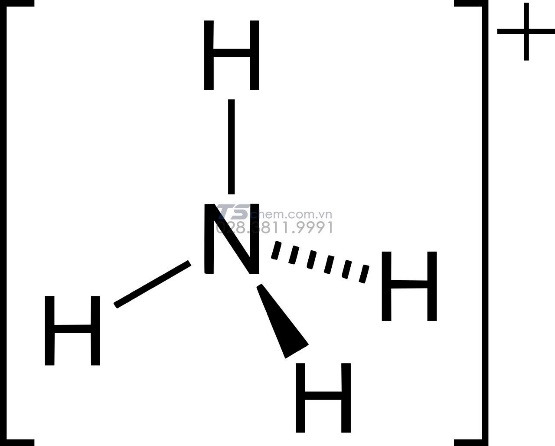 II. MUỐI AMMONIUM
2. Tác dụng với dung dịch kiềm – Nhận biết ion ammonium
t0
(NH4)2SO4 + 2NaOH  → Na2SO4 + 2NH3  + 2H2O
PT ion thu gọn: NH4+ + OH- → NH3   + H2O
→ Điều chế NH3 trong PTN và nhận biết muối ammonium
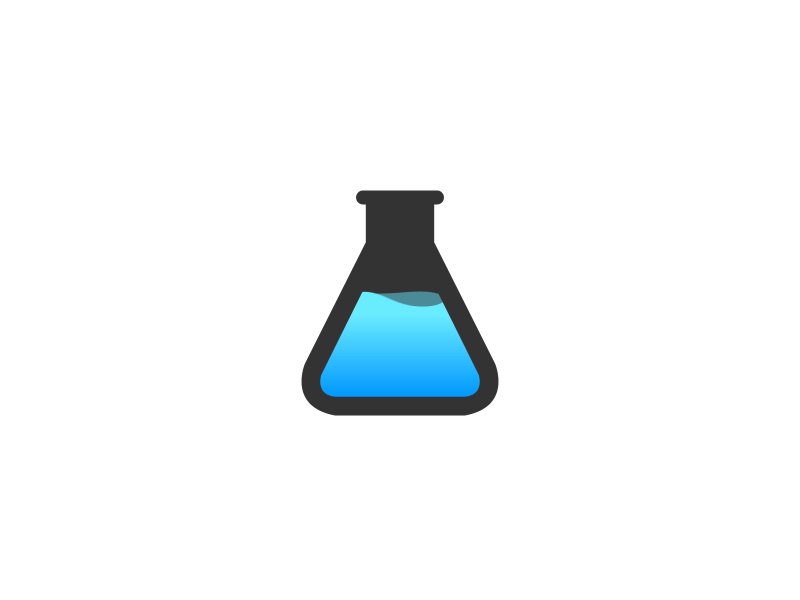 II. MUỐI AMMONIUM
2. Tác dụng với dung dịch kiềm – Nhận biết ion ammonium
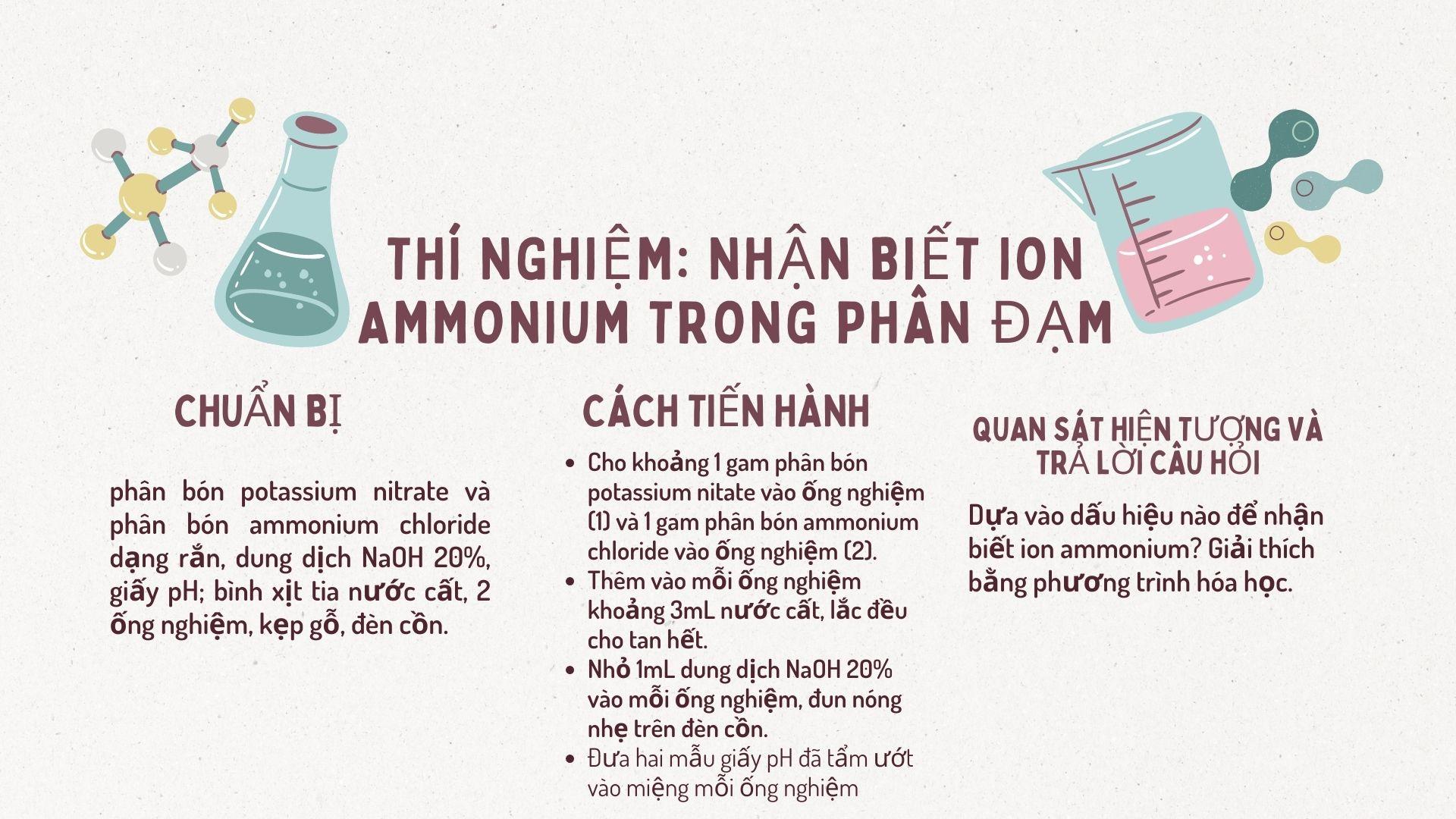 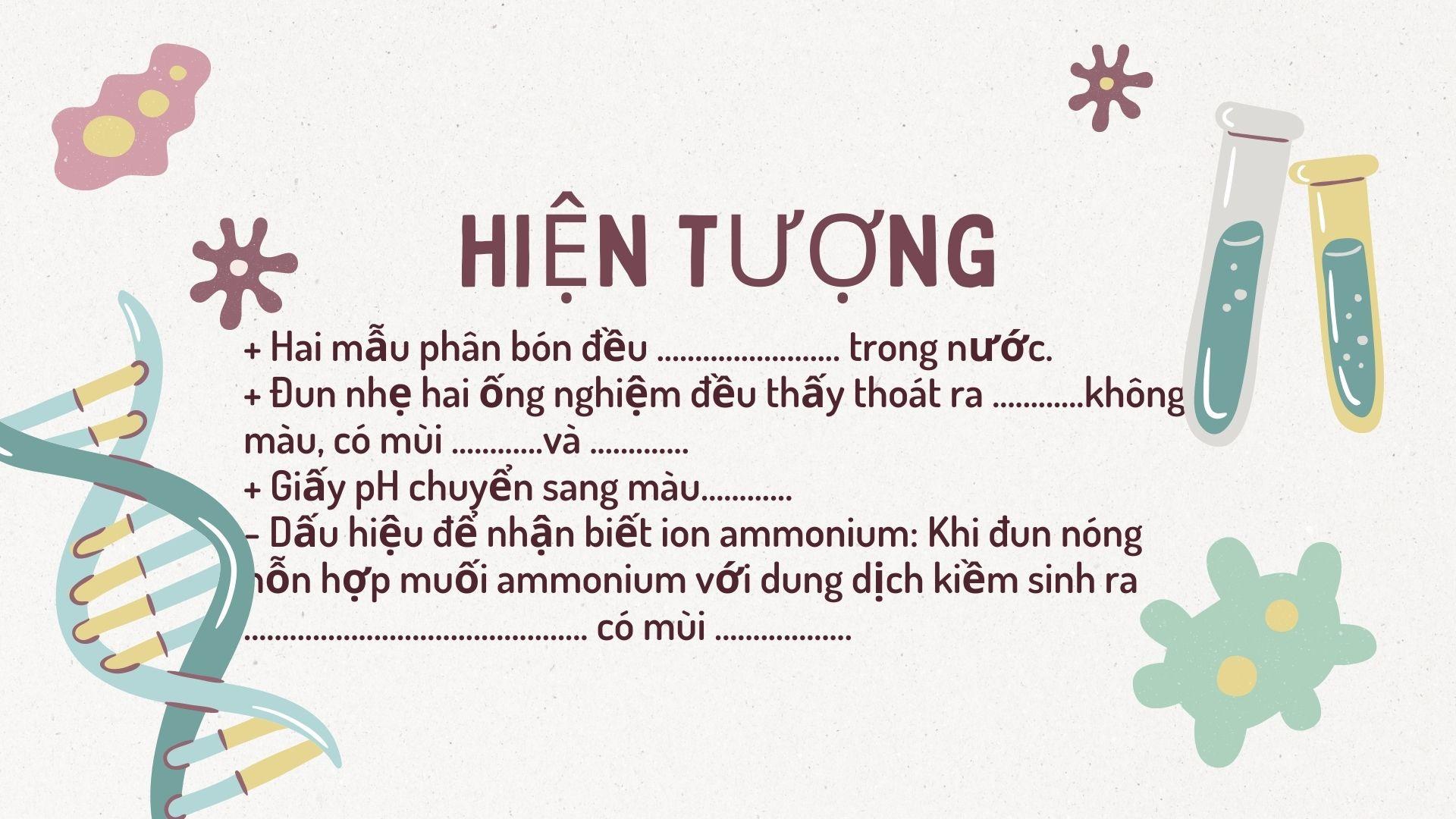 II. MUỐI AMMONIUM
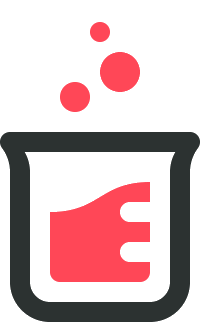 3. Tính kém bền nhiệt
* Muối ammonium chứa gốc acid không có tính oxi hóa khi đun nóng tạo ra NH3.
t0
NH4Cl (r)                      NH3 (k) + HCl (k).
t0
(NH4)2CO3 (r)               NH3 (k) + NH4HCO3(r).
t0
NH4HCO3(r)                   NH3(k) + CO2(k) + H2O
II. MUỐI AMMONIUM
3. Tính kém bền nhiệt
* Muối ammonium tạo bởi acid có tính oxi hoá: (HNO2, HNO3) 🡪 N2, N2O
t0
NH4NO2                N2 + 2H2O
t0
NH4NO3               N2O + 2H2O
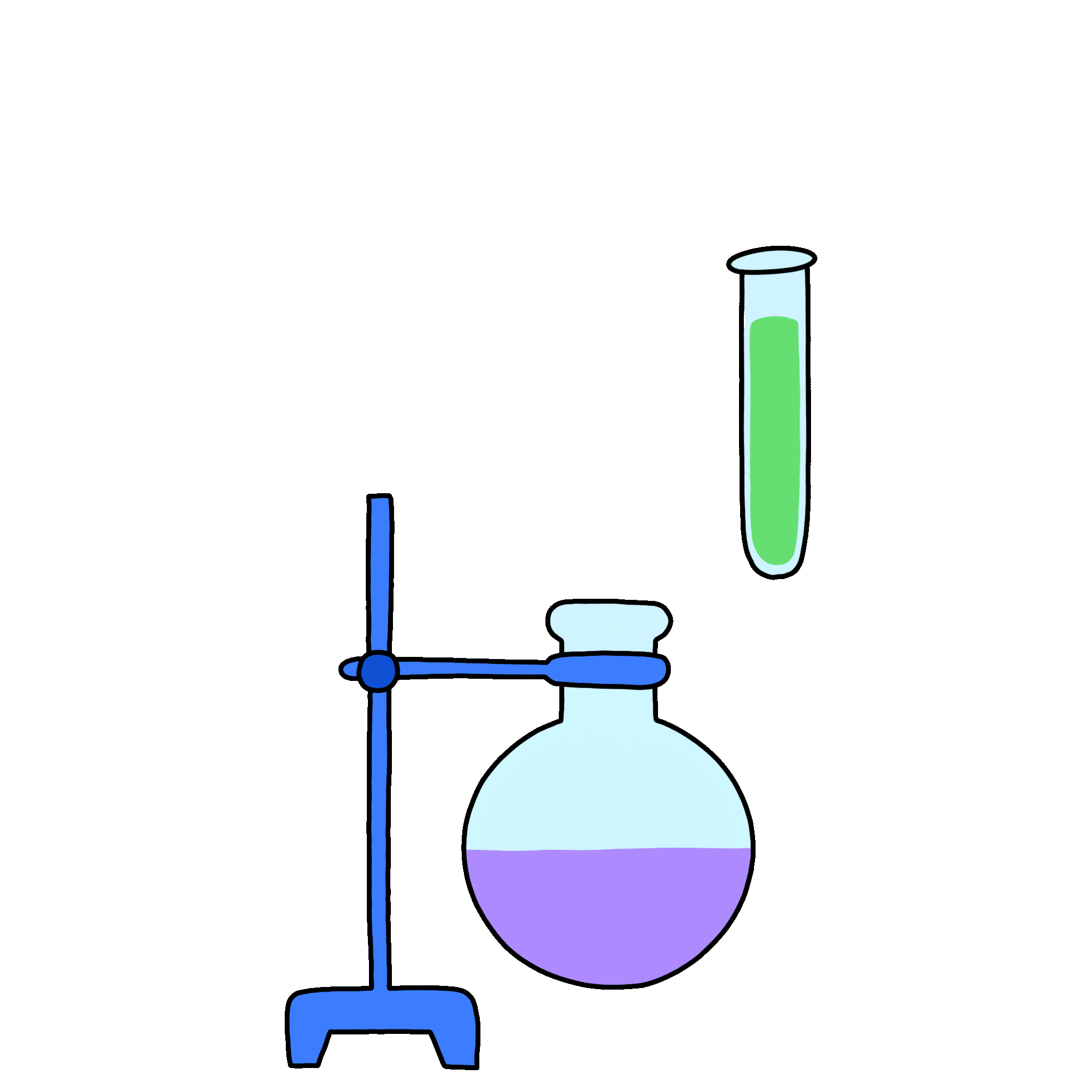 🡪 Phản ứng điều chế N2  , N2O trong phòng thí nghiệm.
II. MUỐI AMMONIUM
4. Ứng dụng
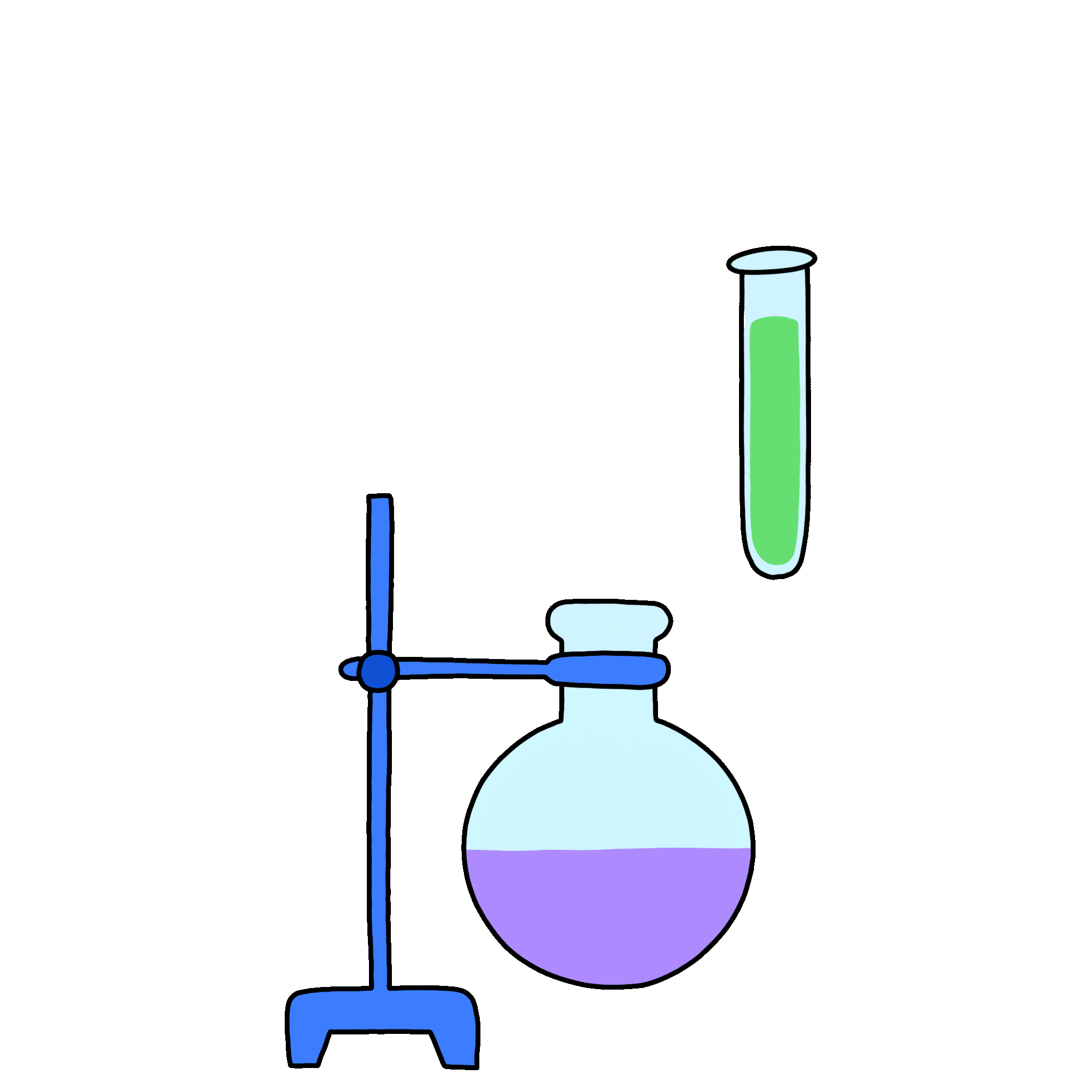 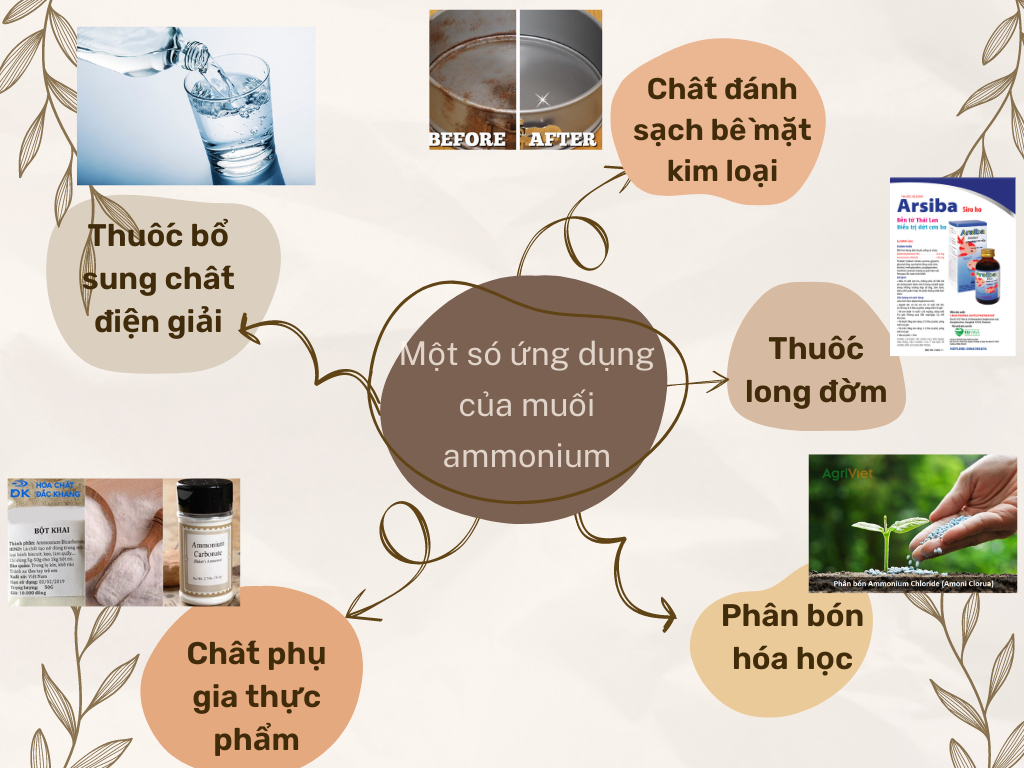 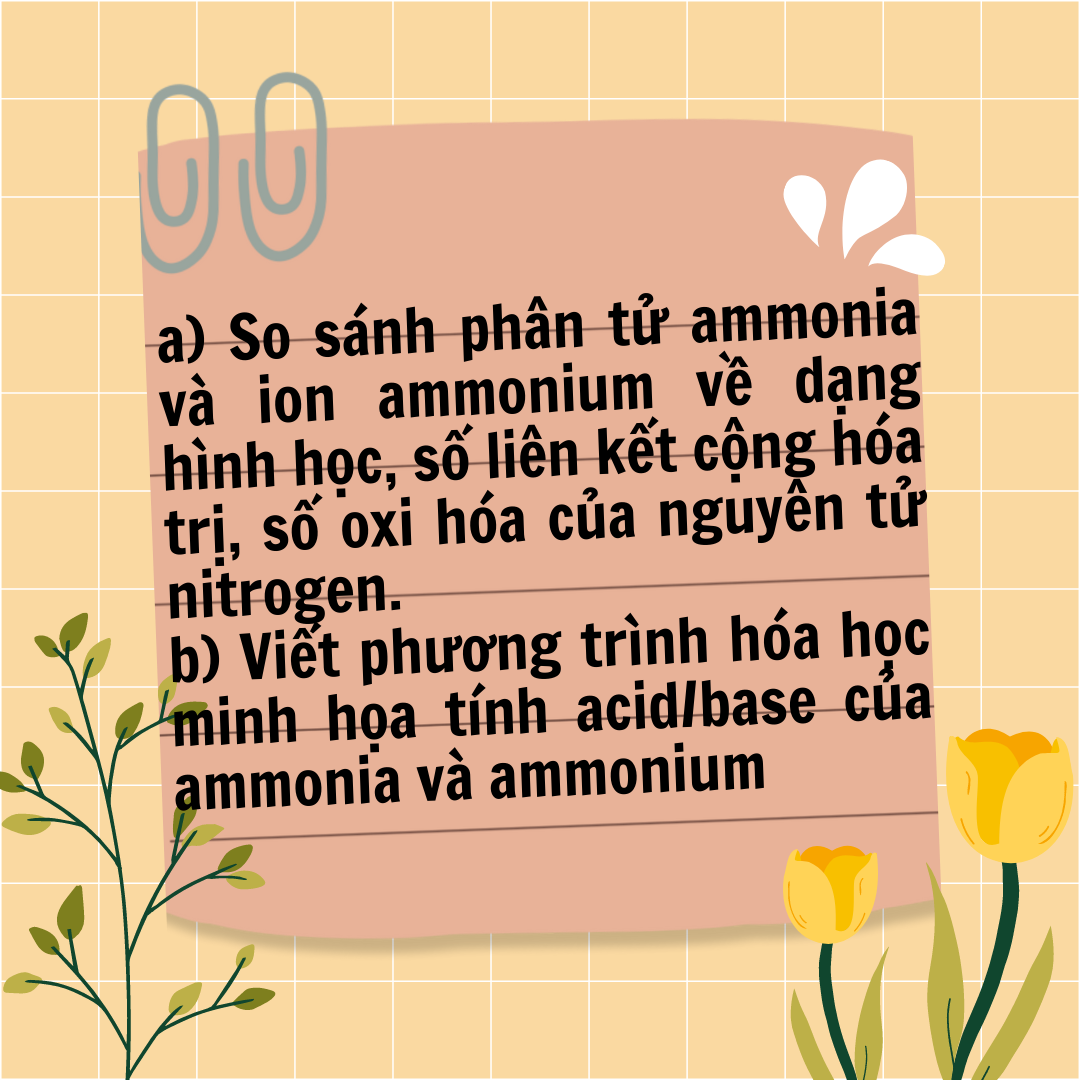 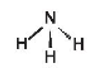 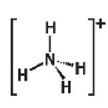 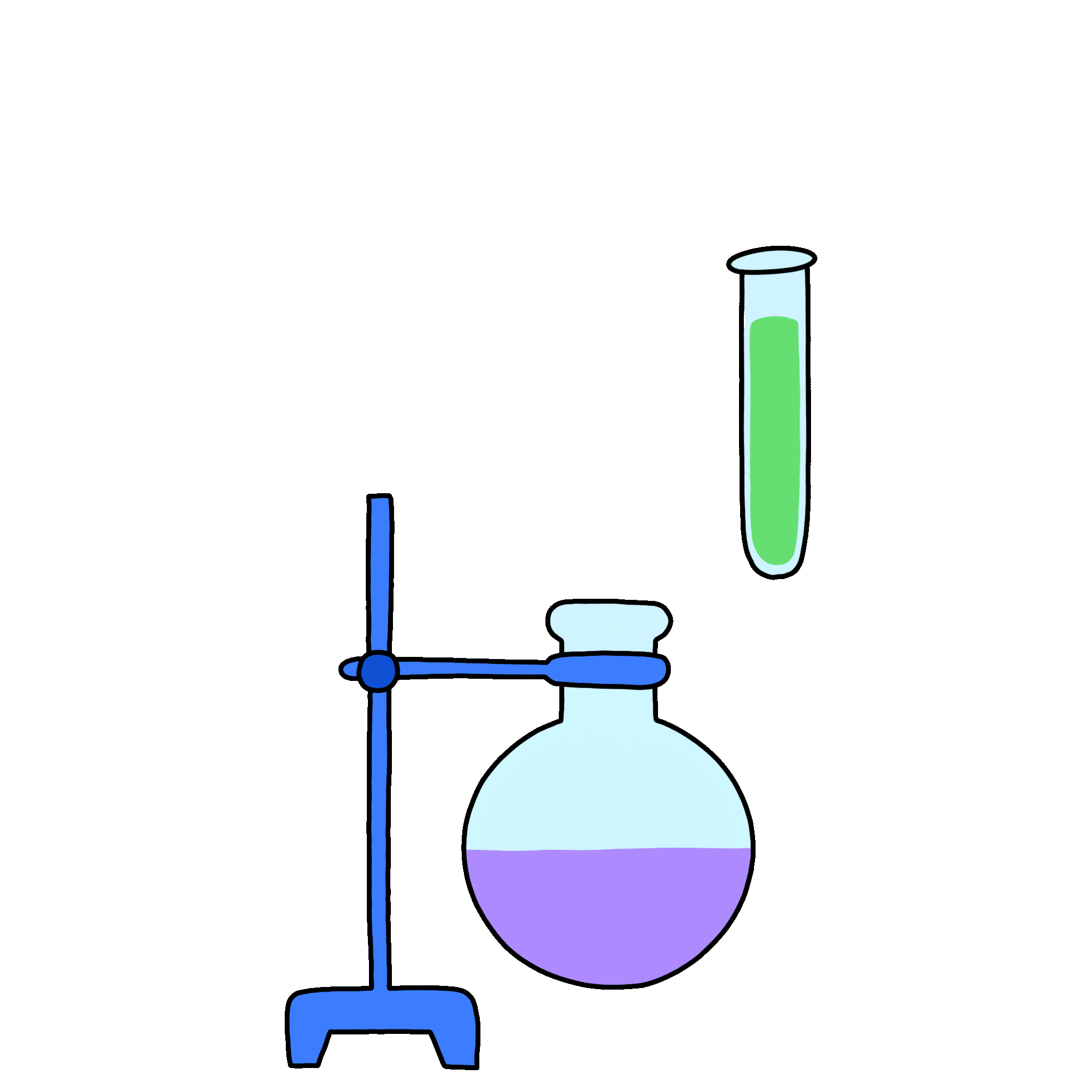 b)
- NH3 có tính base. Một số phương trình hoá học minh hoạ:
NH3 + HCl → NH4Cl
2NH3 + H2SO4 → (NH4)2SO4.
NH4+ có tính acid. Một số phương trình hoá học minh hoạ:
NH4NO3 + NaOH → NaNO3 + NH3 + H2O
NH4Cl + NaOH → NaCl + NH3 + H2O
Phương trình ion rút gọn:
NH4+ + OH− → NH3 + H2O.
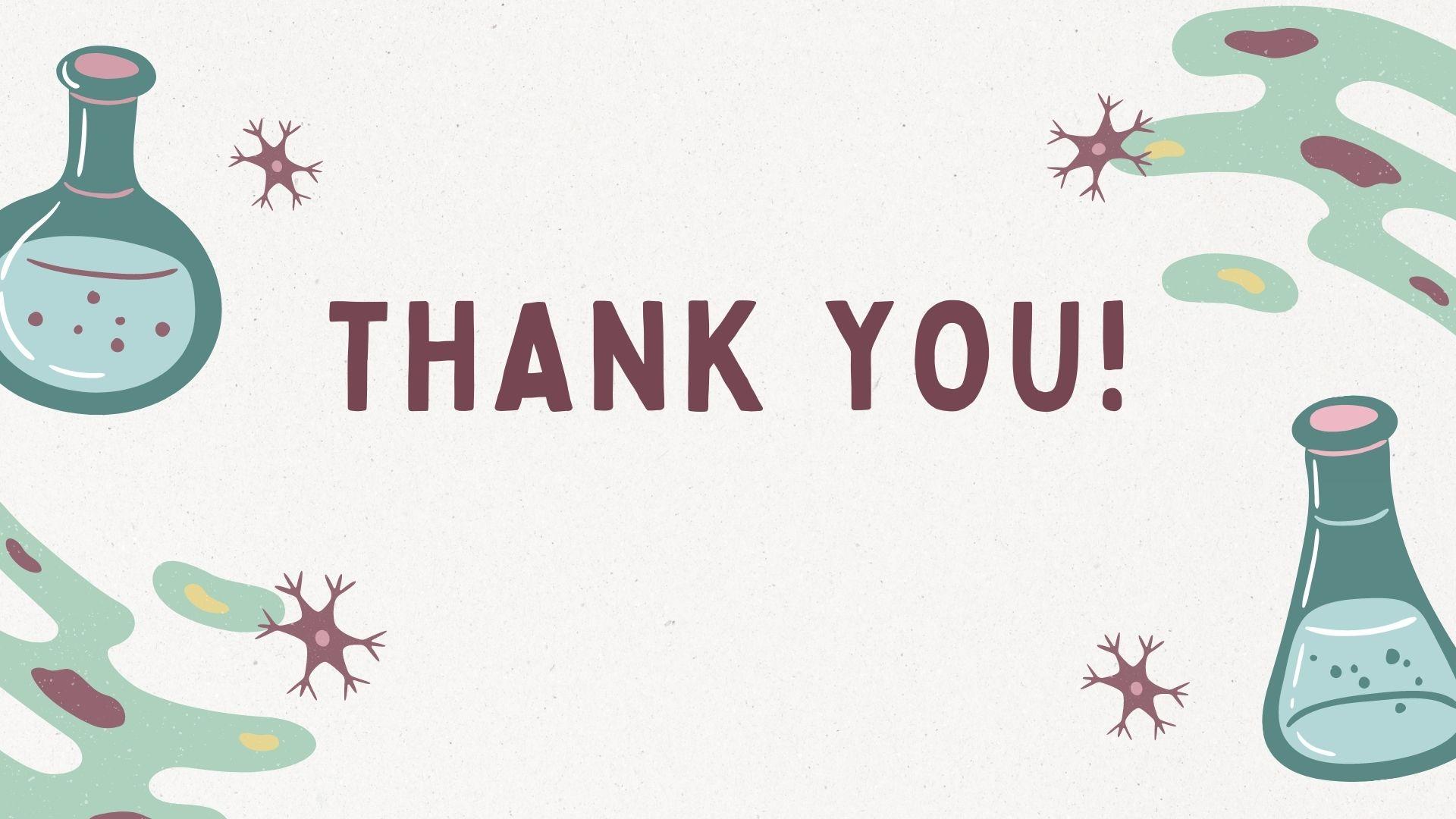